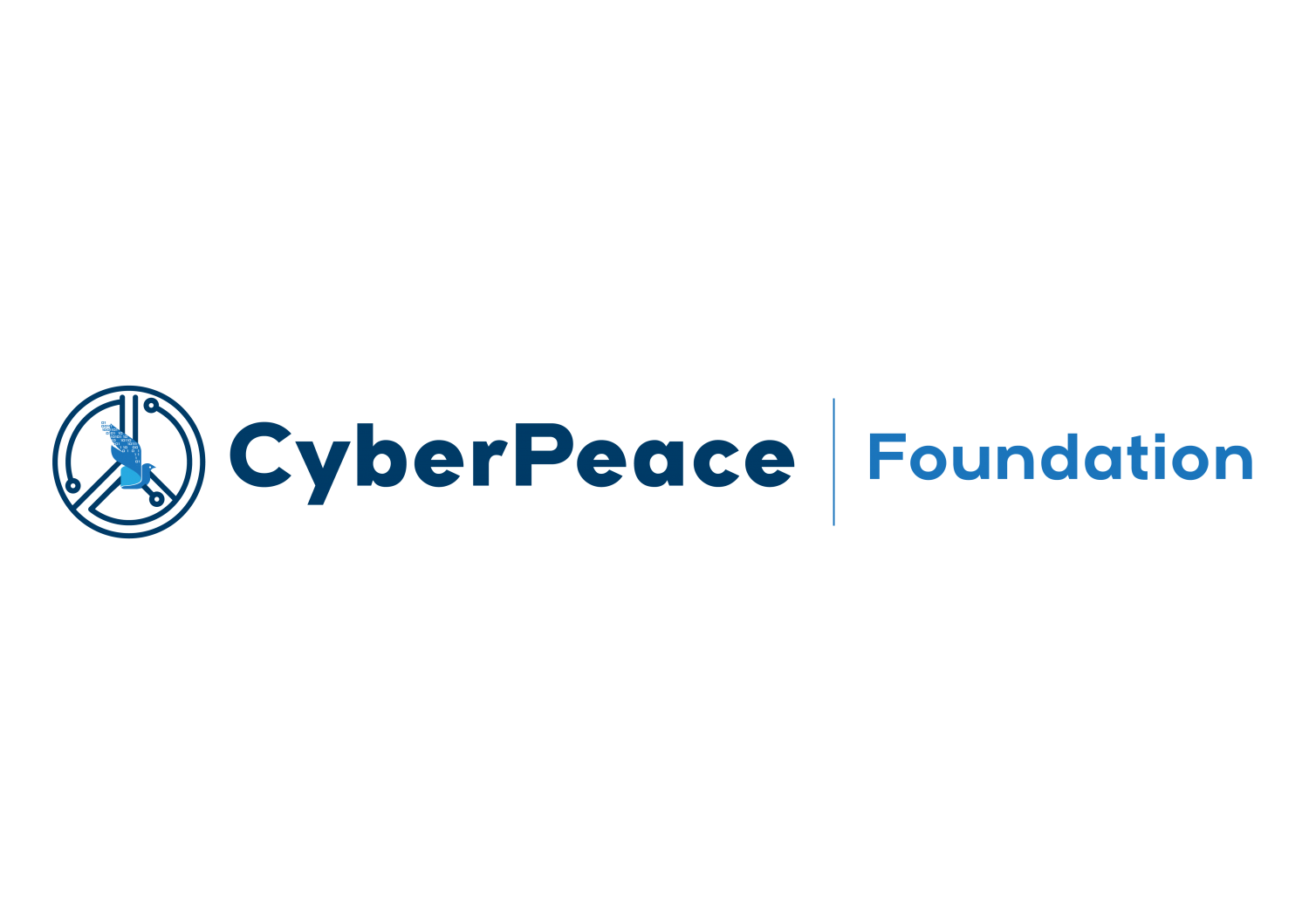 सोशल मीडिया की भूमिका, लाभ, खतरों का परिचय
A CYBERPEACE PRESENTATION
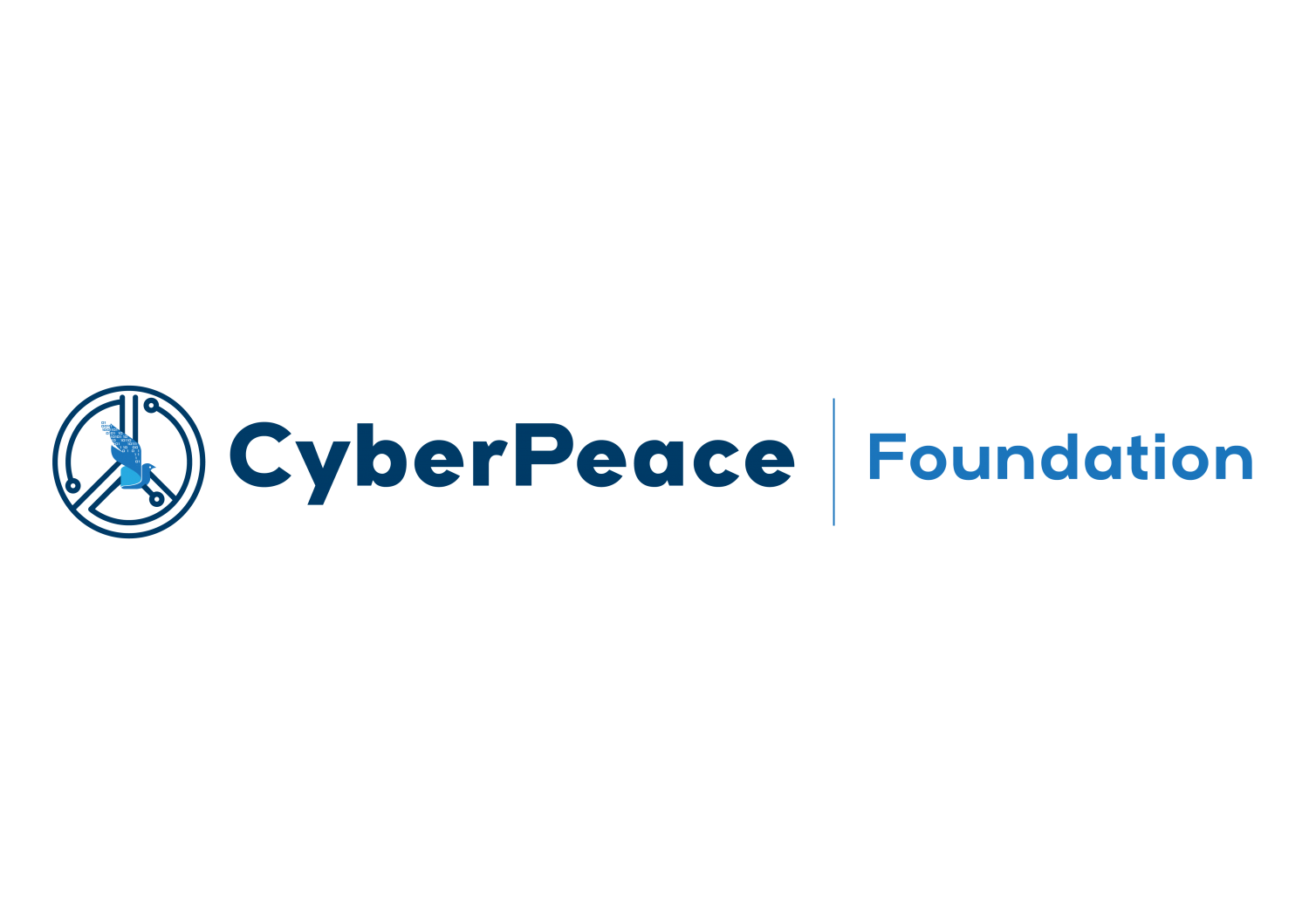 INDEX
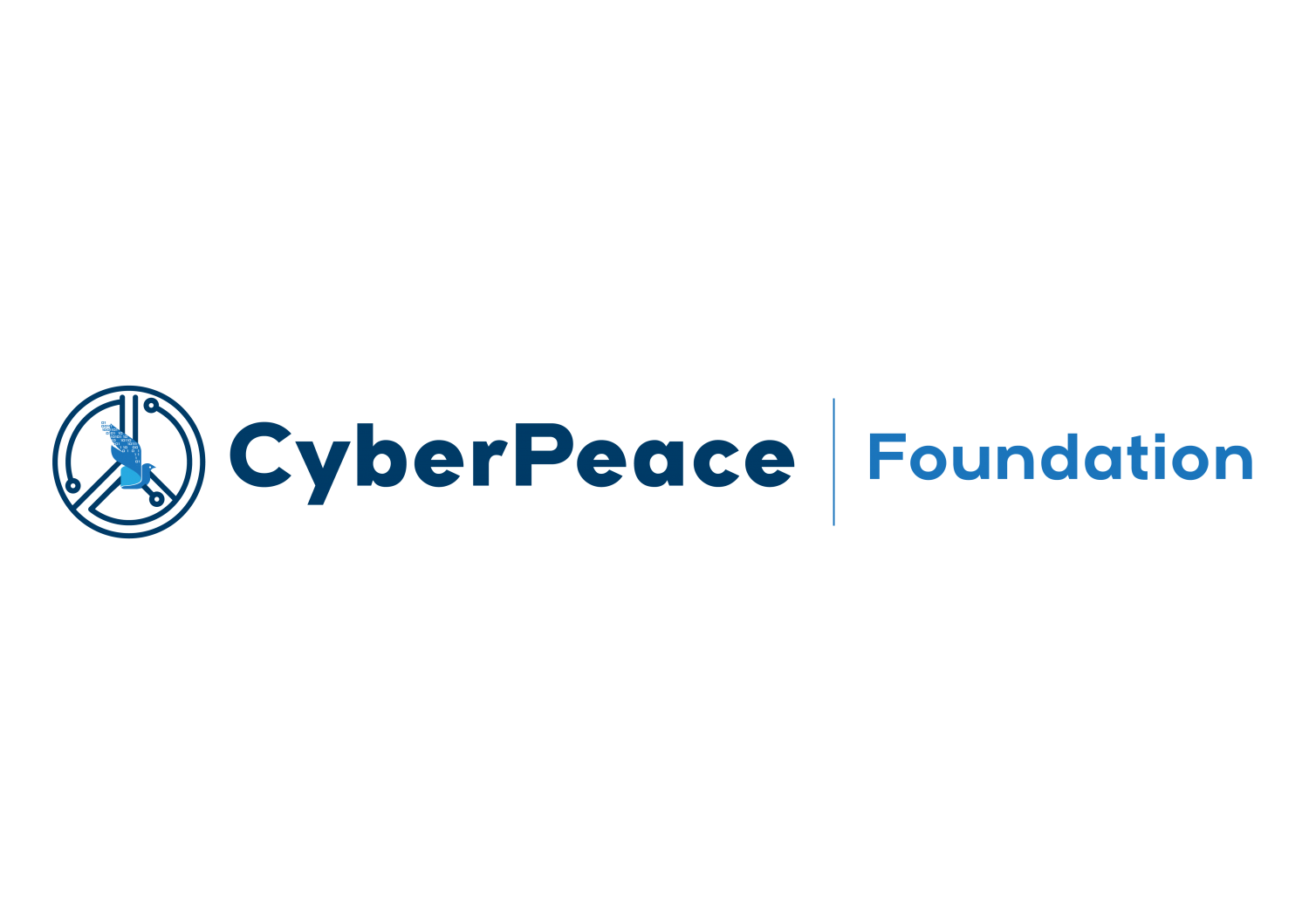 OVERVIEW
सोशल मीडिया परिदृश्य एक गतिशील, तेज़ गति वाले वातावरण में विकसित हुआ है जहां प्लेटफ़ॉर्म रुझानों को आकार देते हैं, संस्कृति को प्रभावित करते हैं और अरबों उपयोगकर्ताओं को जोड़ते हैं।

यह एक ऐसा स्थान है जहां प्रभावशाली लोग, ब्रांड और रोजमर्रा के लोग वास्तविक समय में सामग्री साझा करते हैं, जिससे वायरल क्षणों और त्वरित संचार की तरंगें उत्पन्न होती हैं।

AI-संचालित एल्गोरिदम और लघु-रूप वाले वीडियो आज जुड़ाव बढ़ाते हैं।

हालाँकि, इस विशाल डिजिटल खेल के मैदान की अपनी चुनौतियाँ और चिंताएँ हैं। यह जानना आवश्यक है कि इस विशेषाधिकार का दुरुपयोग कैसे न किया जाए।
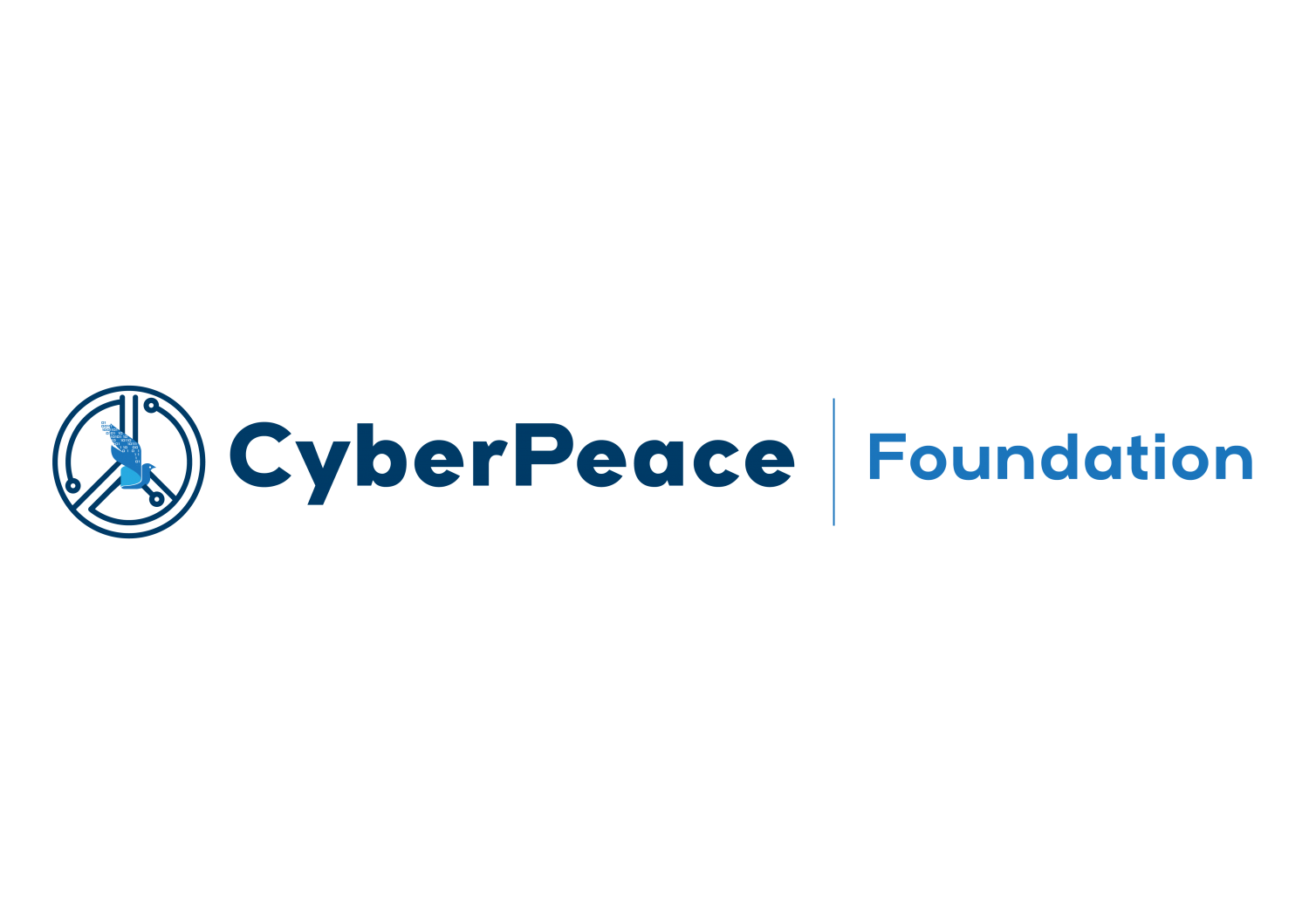 Courtesy: https://www.qqtube.com/blog/when-did-social-media-start
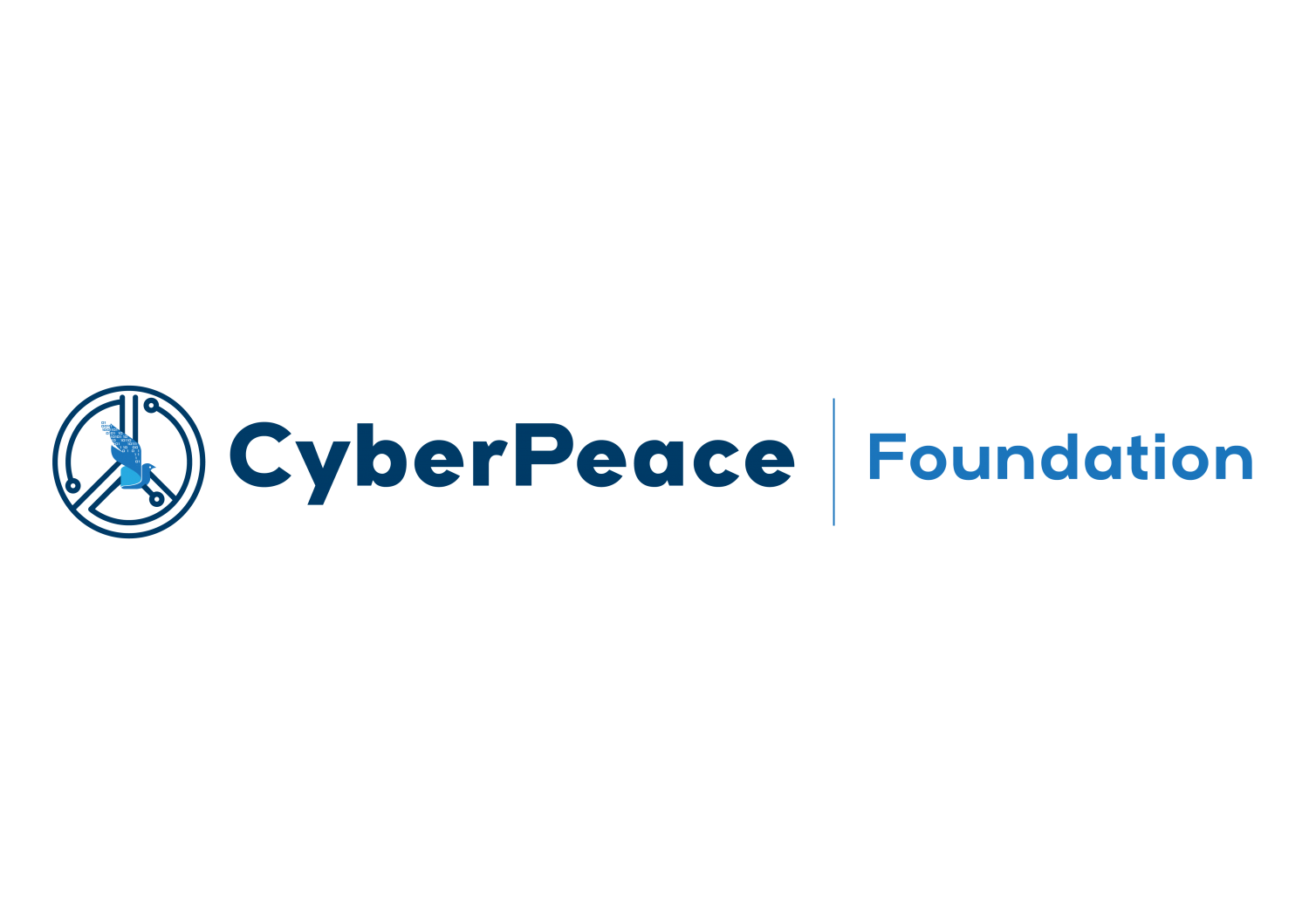 गतिविधि - सोशल मीडिया प्लेटफार्म
Facebook                                  Reddit			
			Messenger
		TikTok
									Telegram
Tumblr						Insta
			LinkedIn
									YouTube
Pinterest				WhatsApp

		Snapchat					X


				Twitch
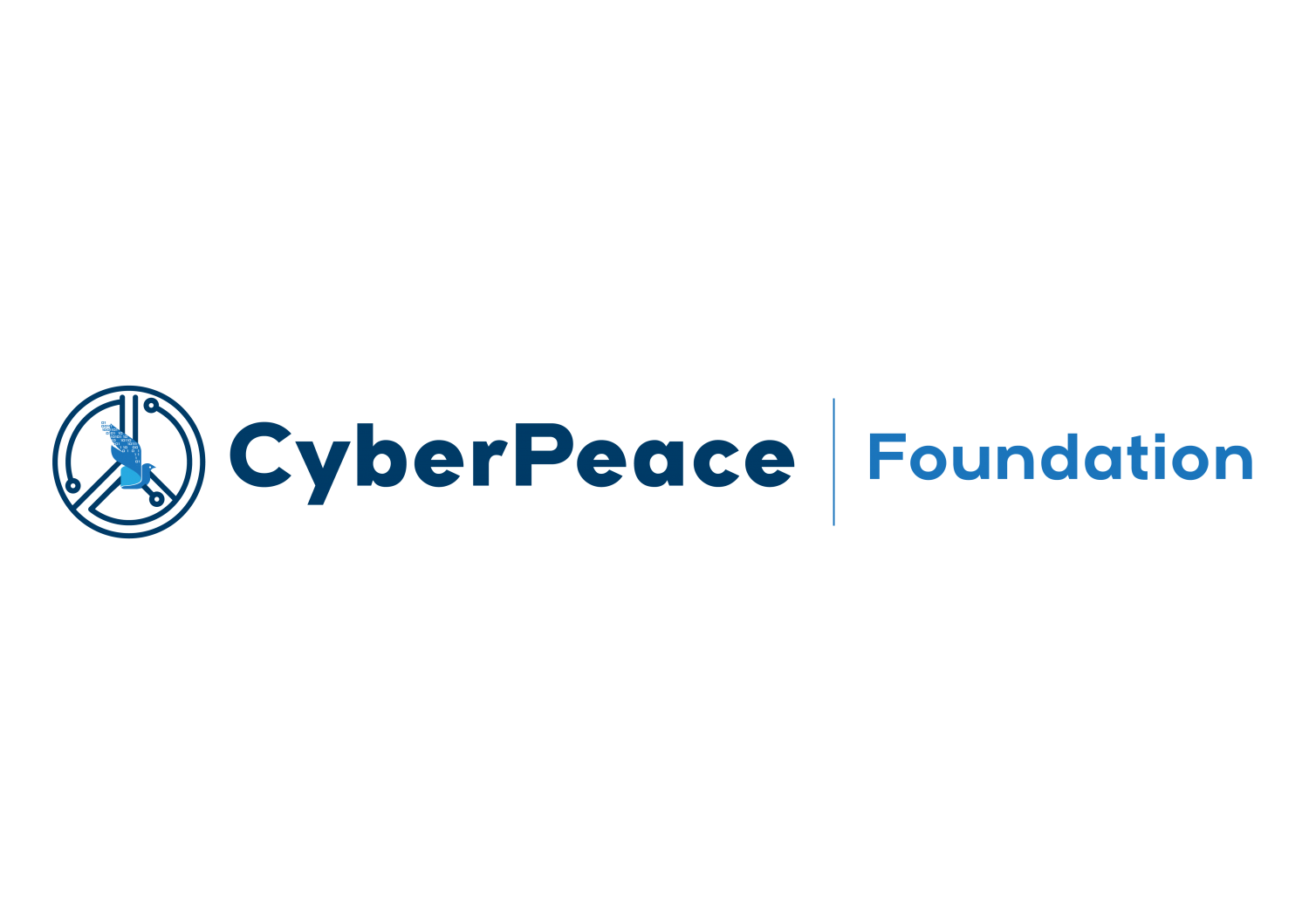 सोशल मीडिया टाइमलाइन
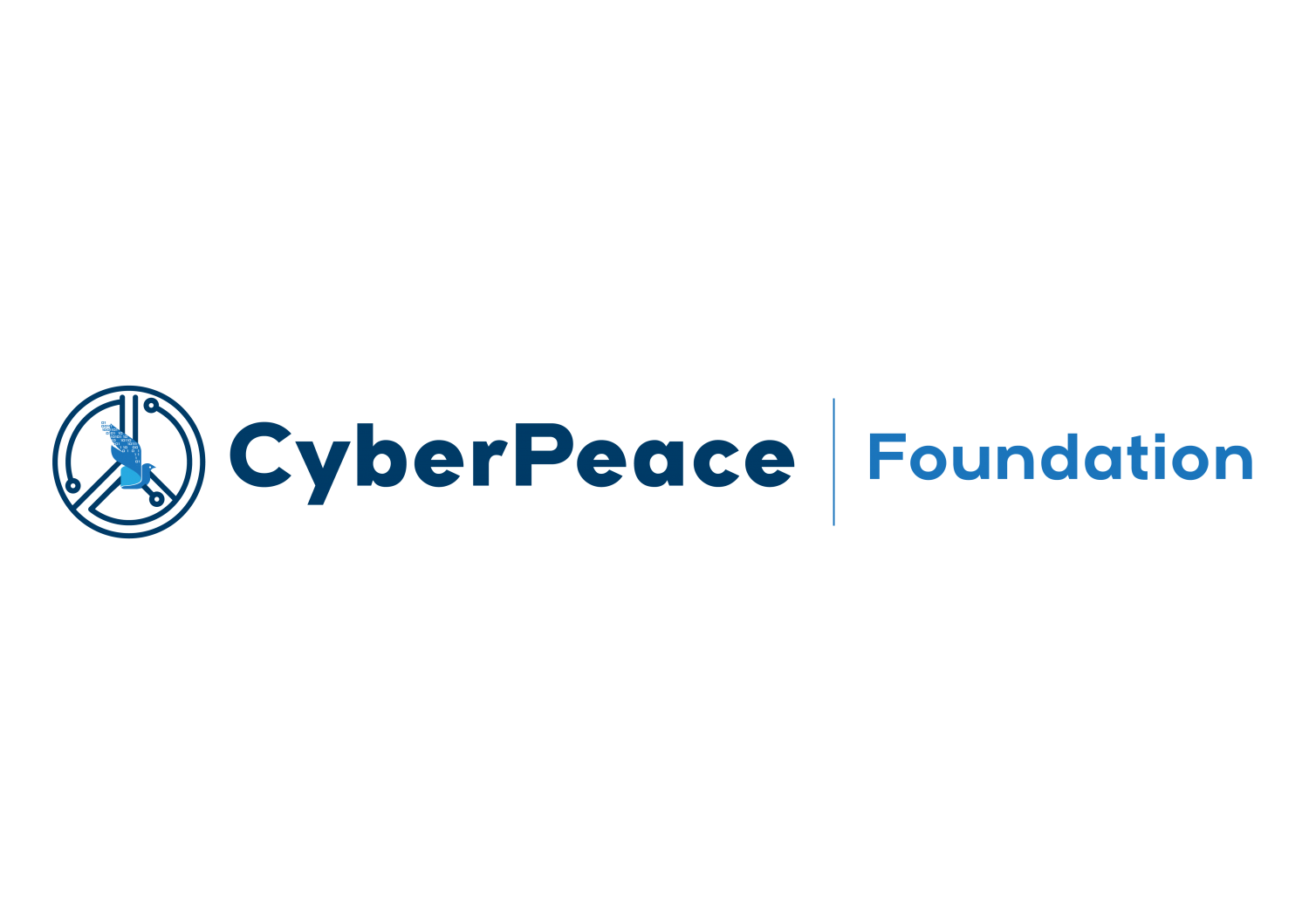 इसकी शुरुआत 1997 में सिक्सडिग्रीज़ जैसे प्लेटफ़ॉर्म के जन्म के साथ हुई।
के बाद:
Friendster/फ्रेंडस्टर - 2002
Myspace/माइस्पेस -2003
Orkut/ऑर्कुट - 2004
अग्रदूत
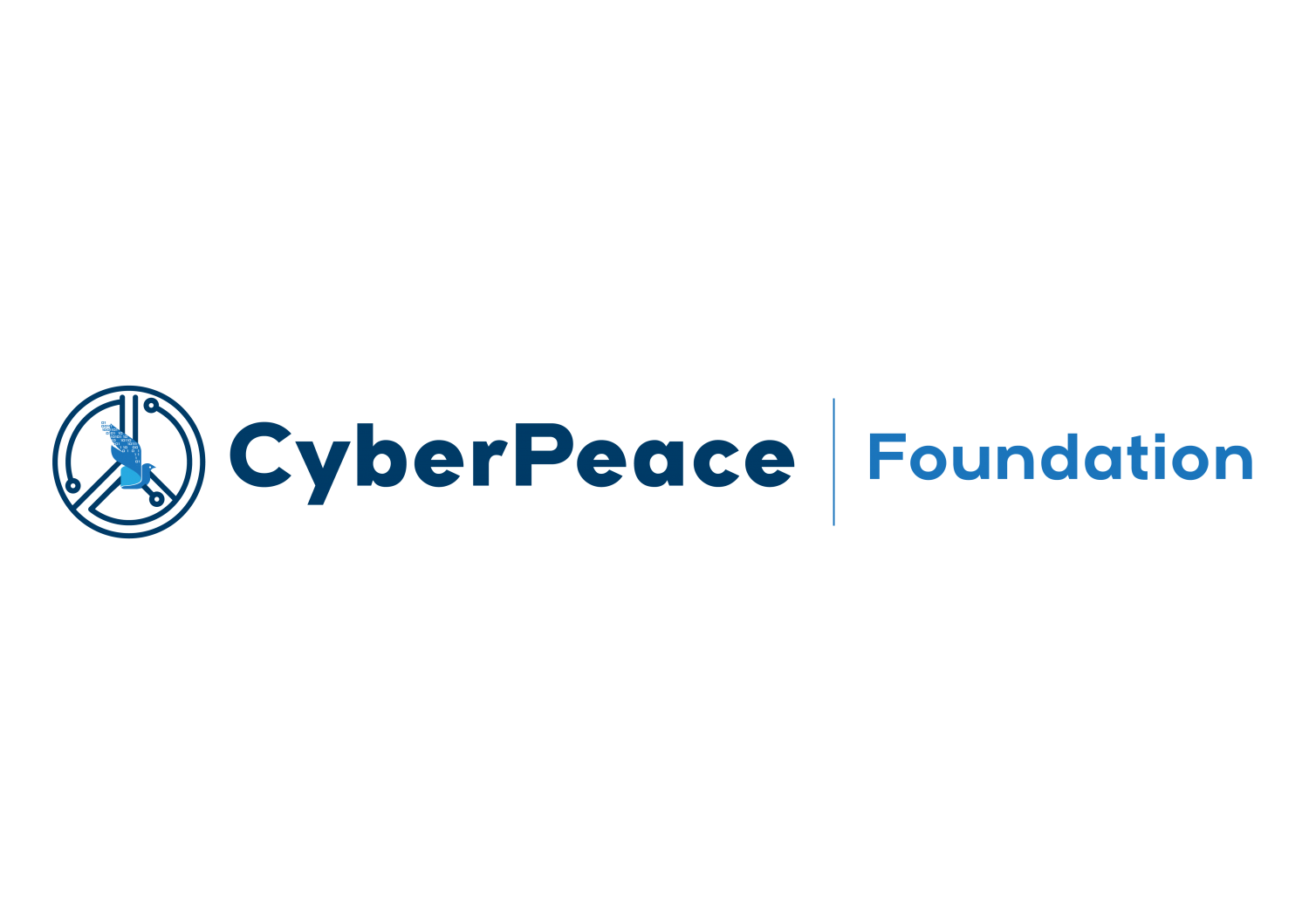 लोकप्रिय सोशल मीडिया ऐप्स
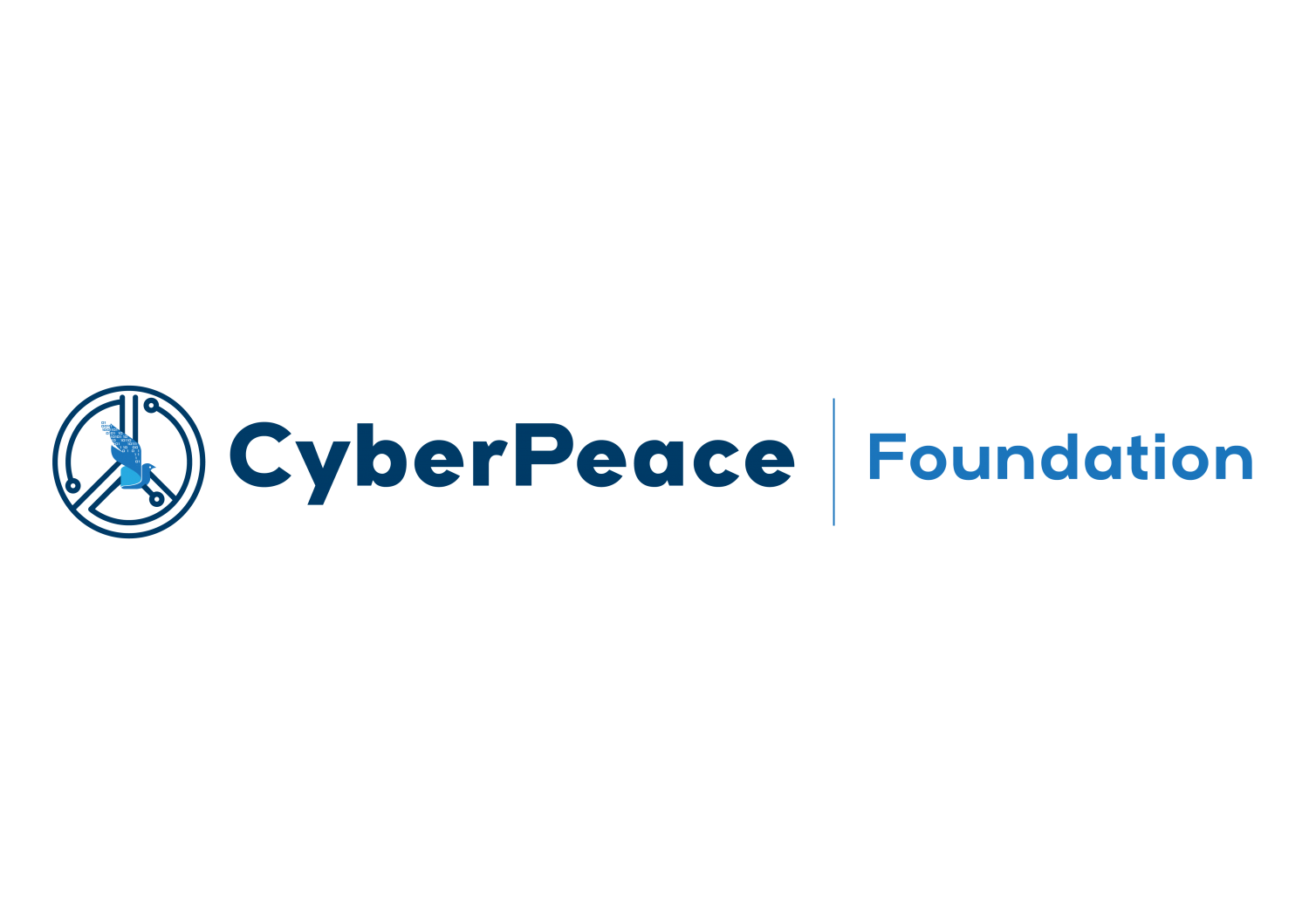 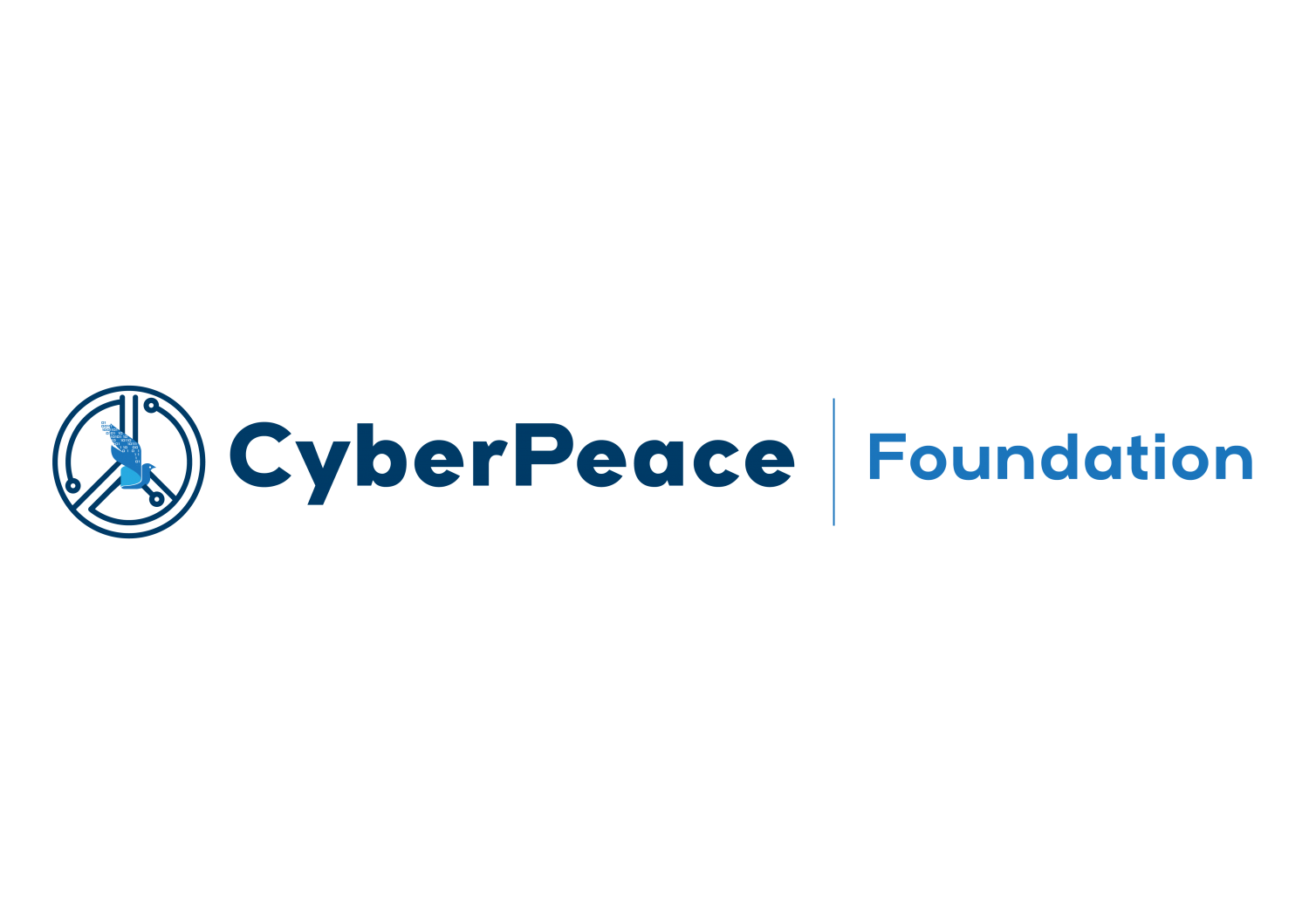 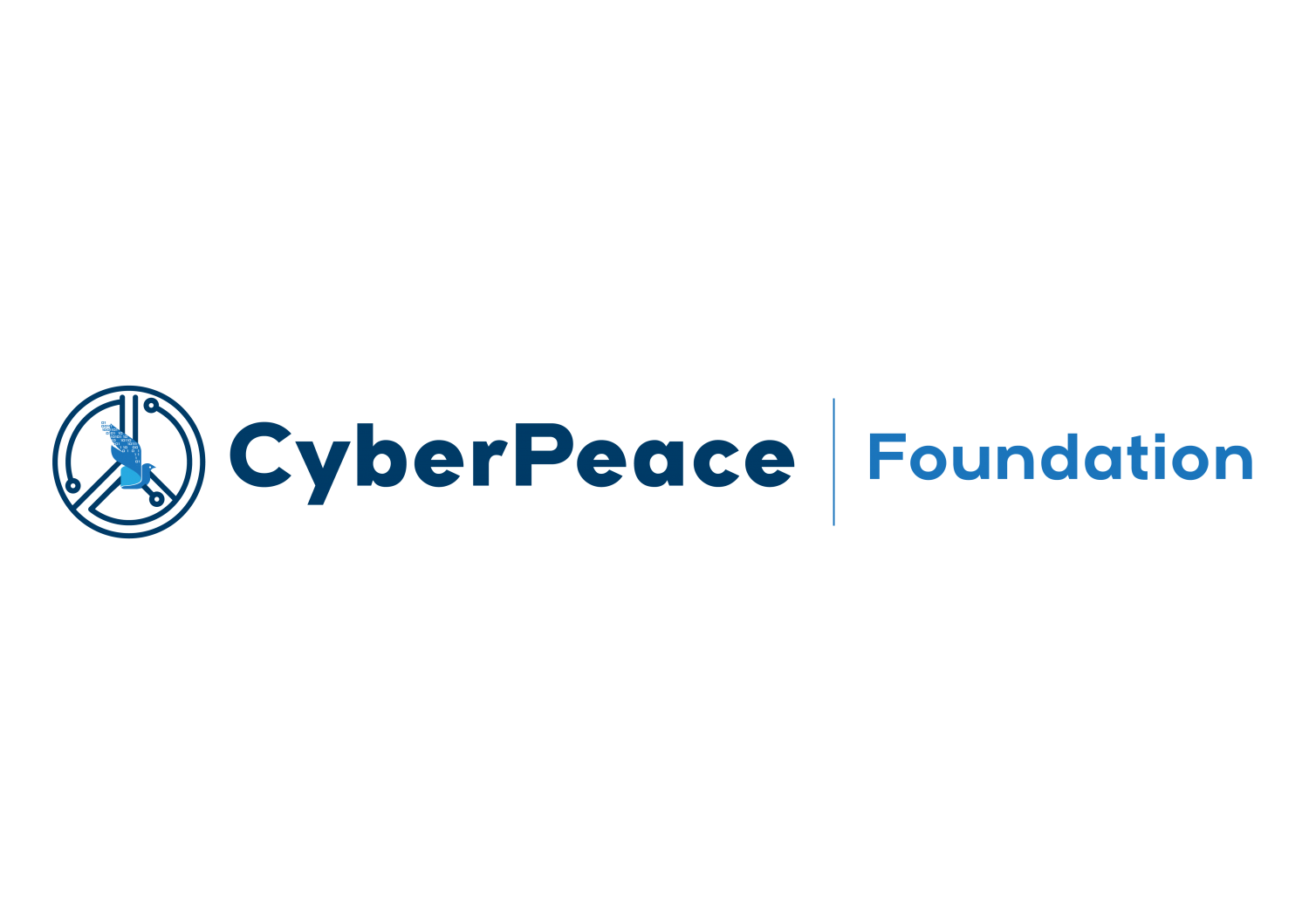 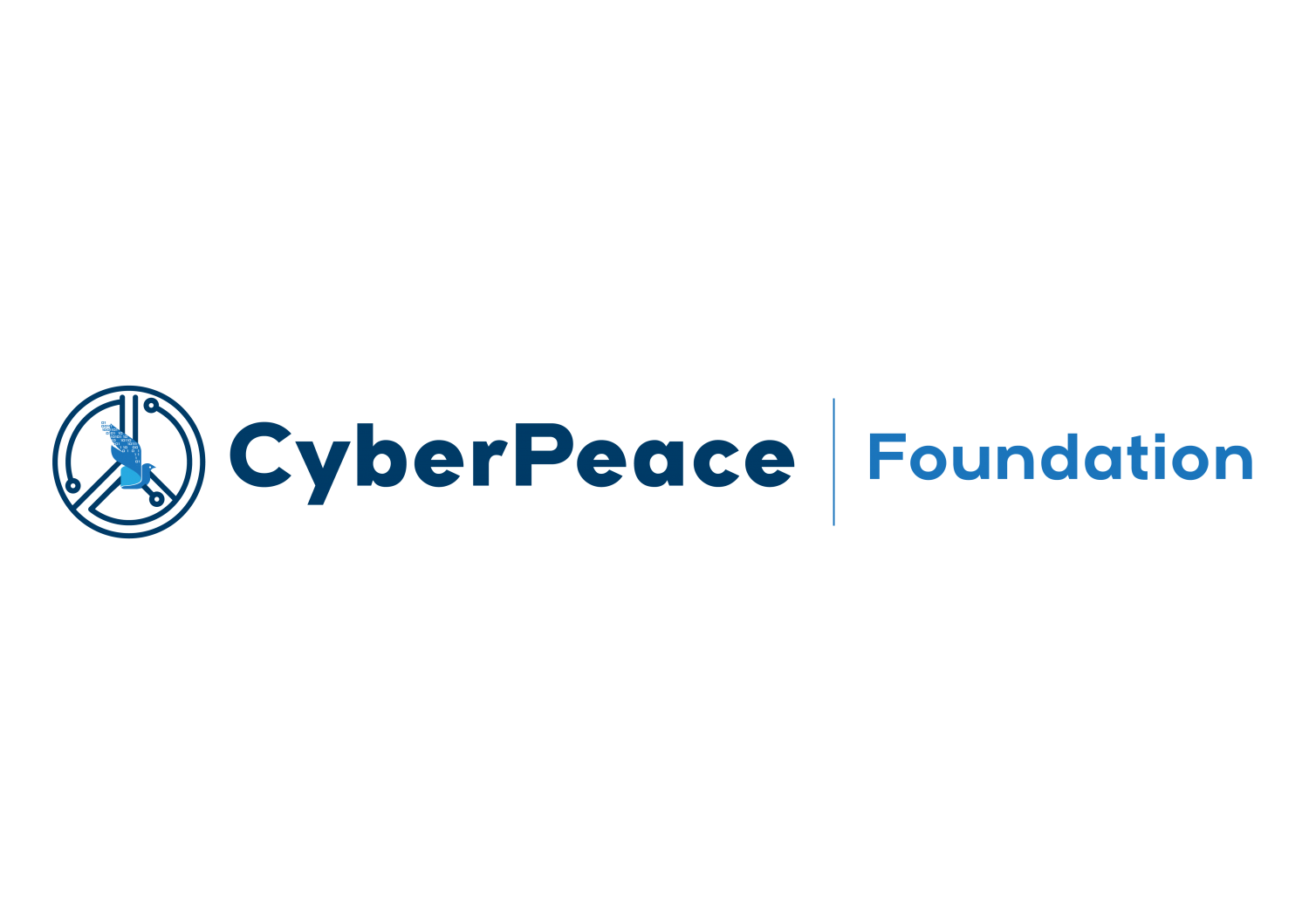 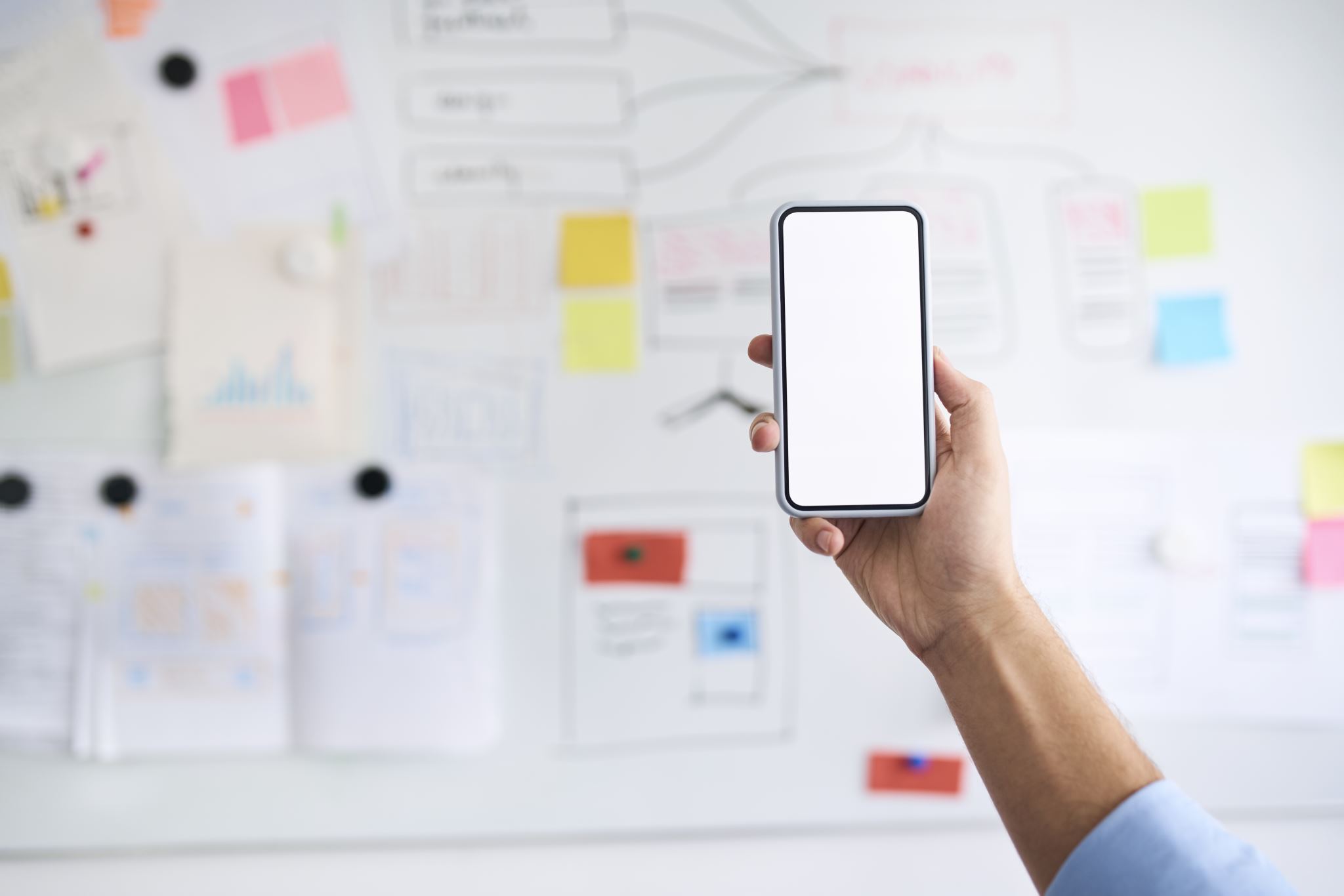 SOCIAL MEDIA ALGORITHMसोशल मीडिया एल्गोरिदम
एल्गोरिदम नियमों और गणनाओं के जटिल सेट हैं जिनका उपयोग सोशल मीडिया प्लेटफ़ॉर्म द्वारा यह निर्धारित करने के लिए किया जाता है कि उपयोगकर्ता अपने फ़ीड, खोज परिणामों और अनुशंसाओं में क्या सामग्री देखते हैं।
Relevance/
प्रासंगिकता
Content-Type/सामग्री-प्रकार
Recency/नवीनता
Engagement/कार्य
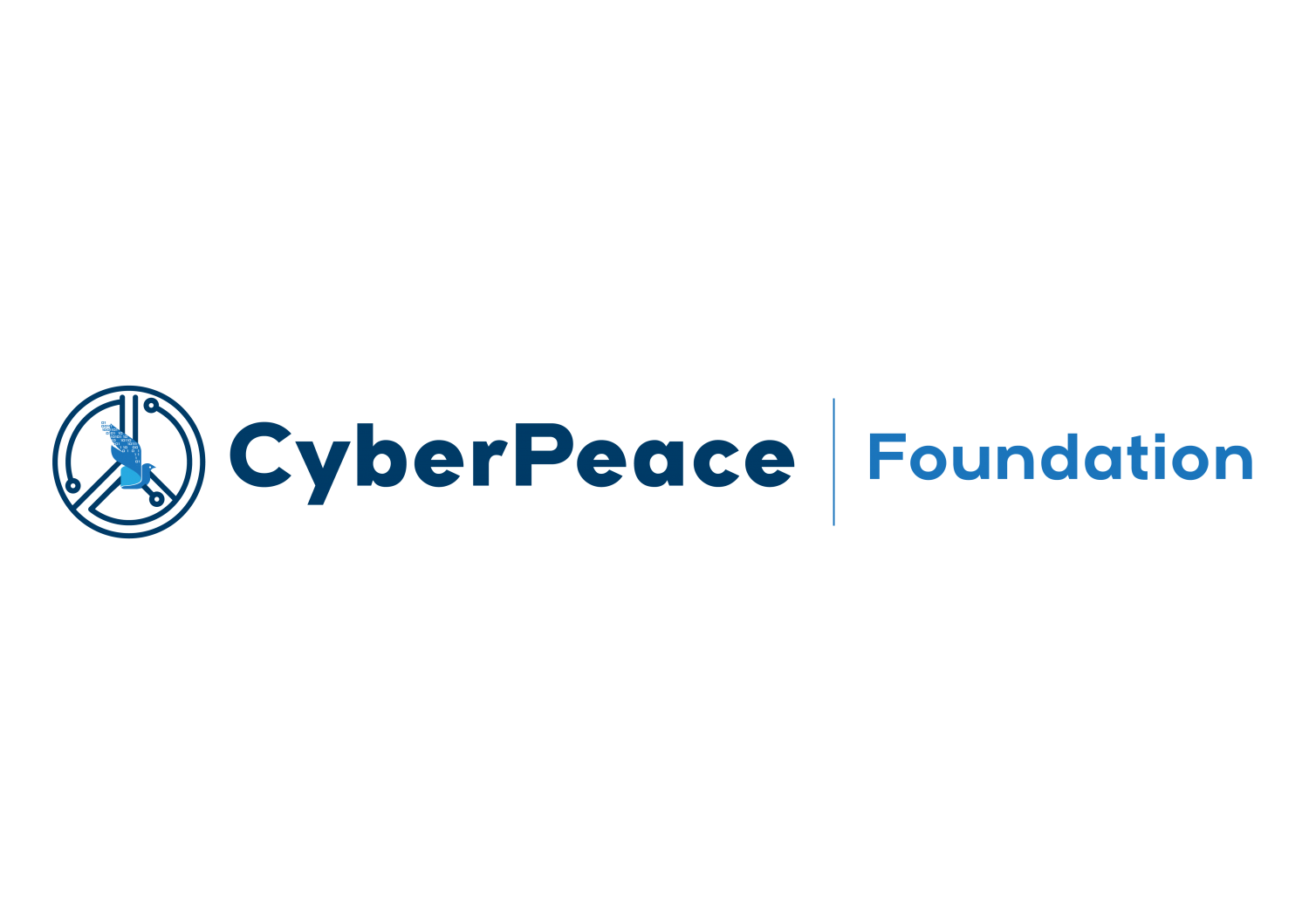 सोशल मीडिया की भूमिका
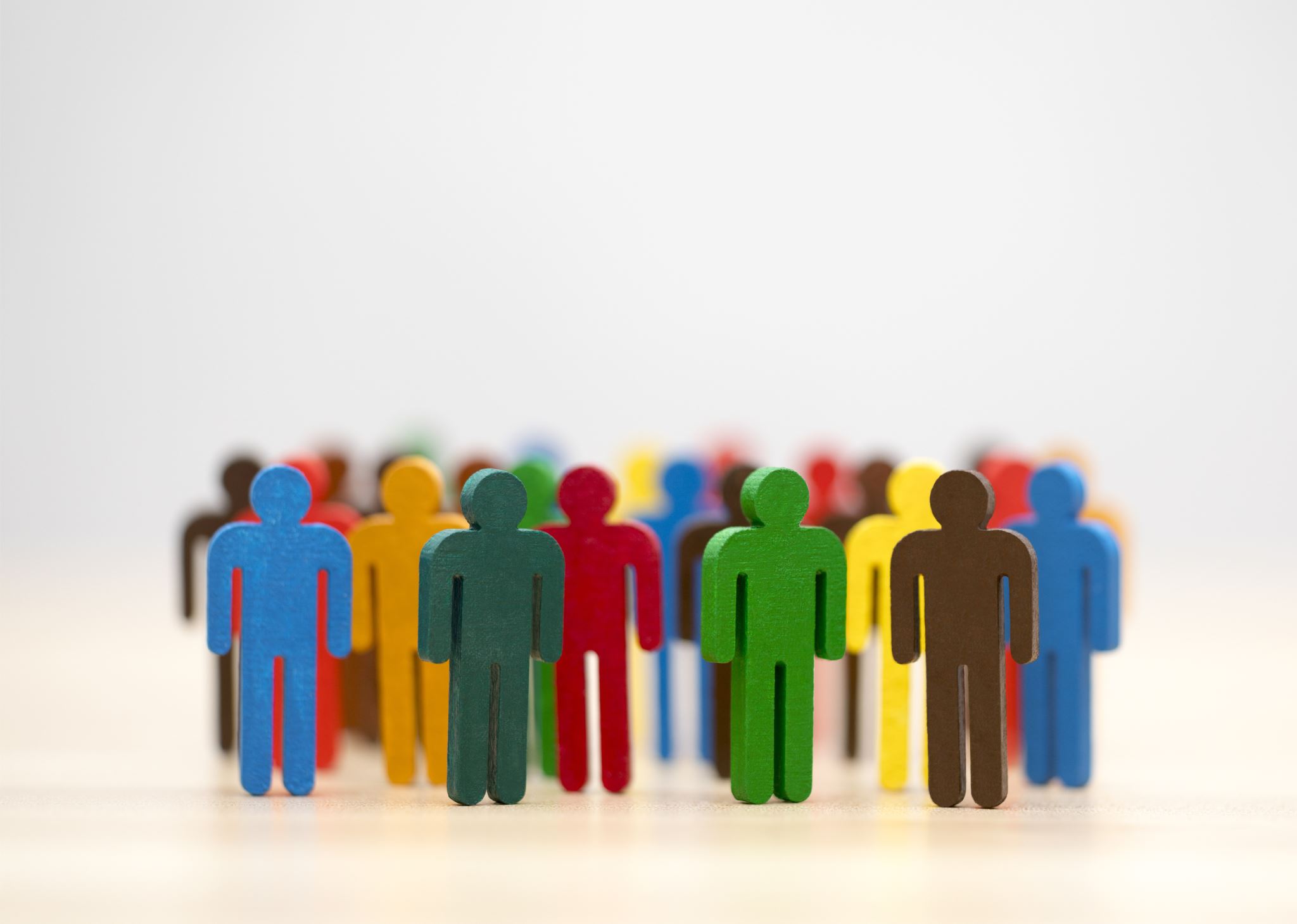 संचार और कनेक्टिविटी
उम्र और नस्ल की बाधाओं को तोड़ता है, भाषा और सांस्कृतिक अंतर को पार करता है
शिक्षा
मनोरंजन
सामुदायिक इमारत
ई-कॉमर्स और ज्ञान साझाकरण को बढ़ावा देता है
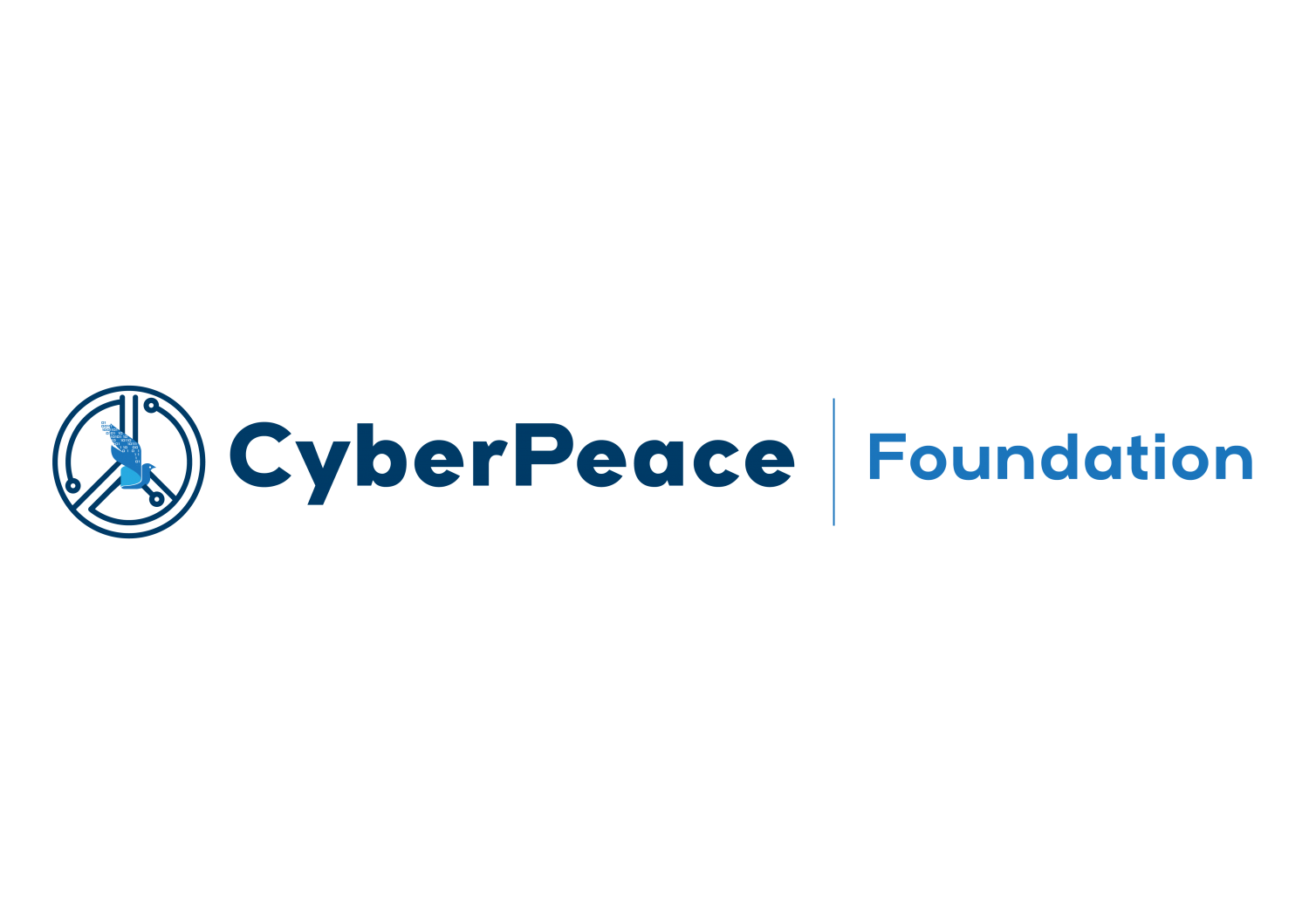 सोशल मीडिया का प्रभाव
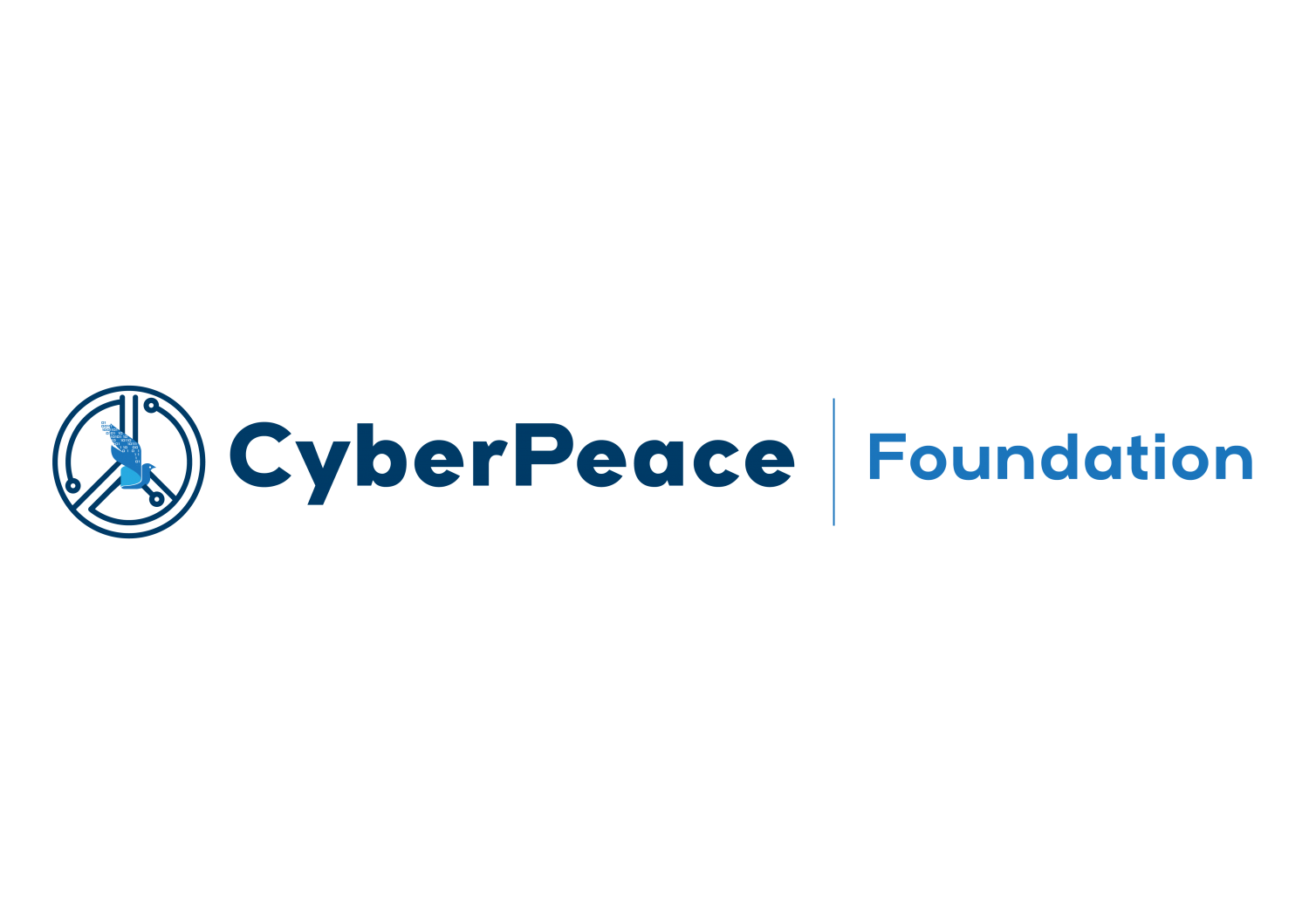 THE UPSIDES (सकारात्मक पहलू)
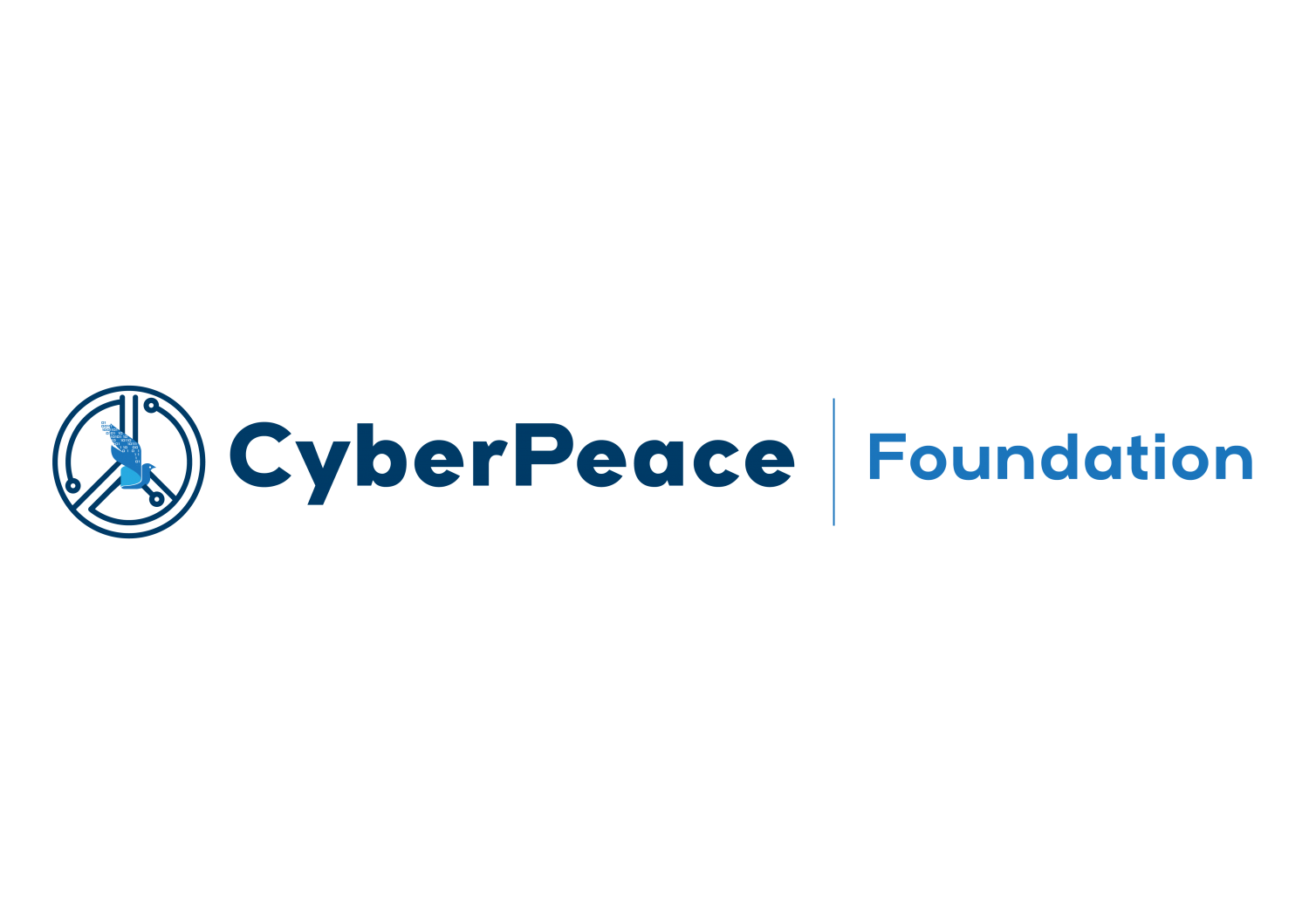 THE DOWNSIDES (नकारात्मक पहलू)
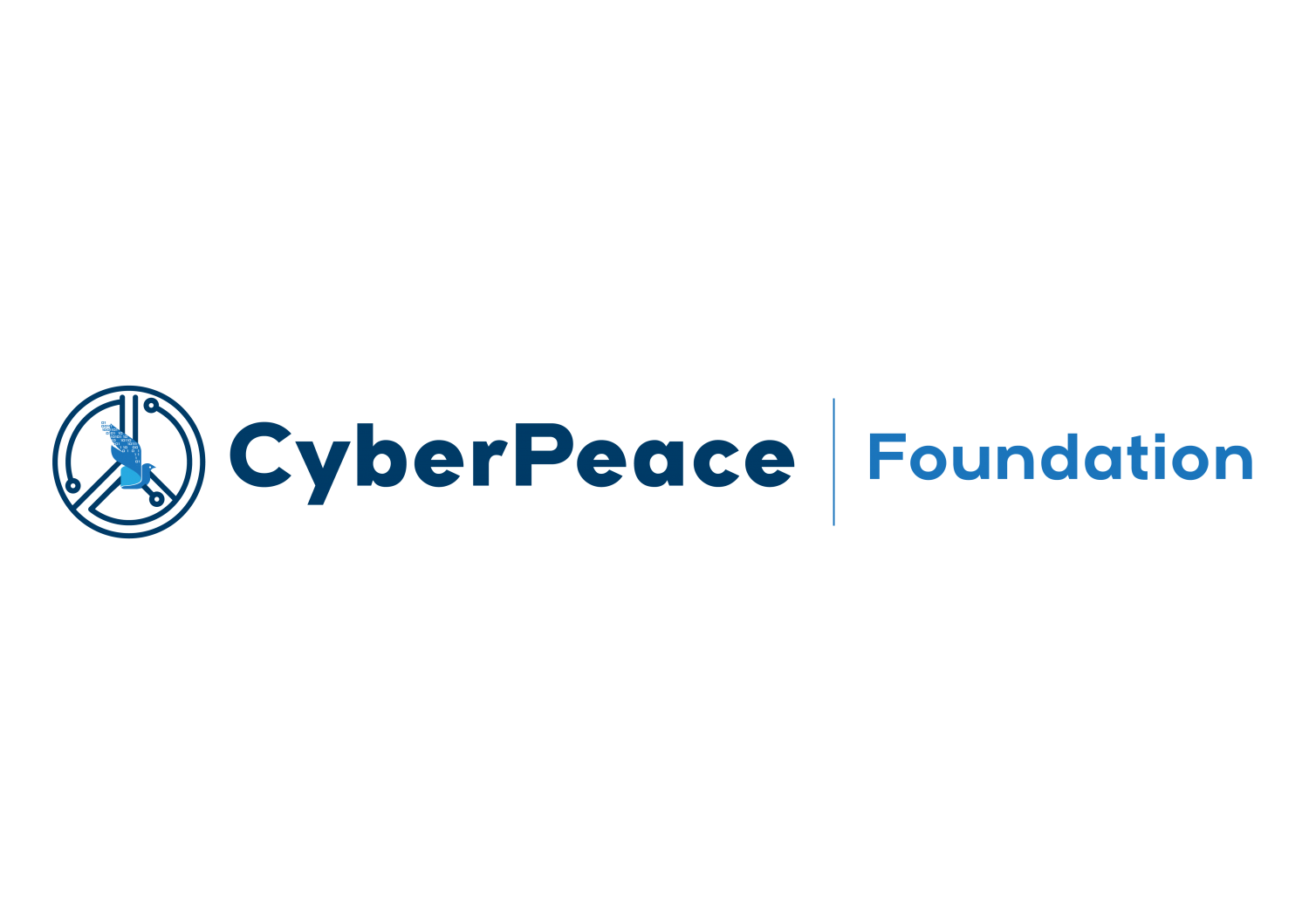 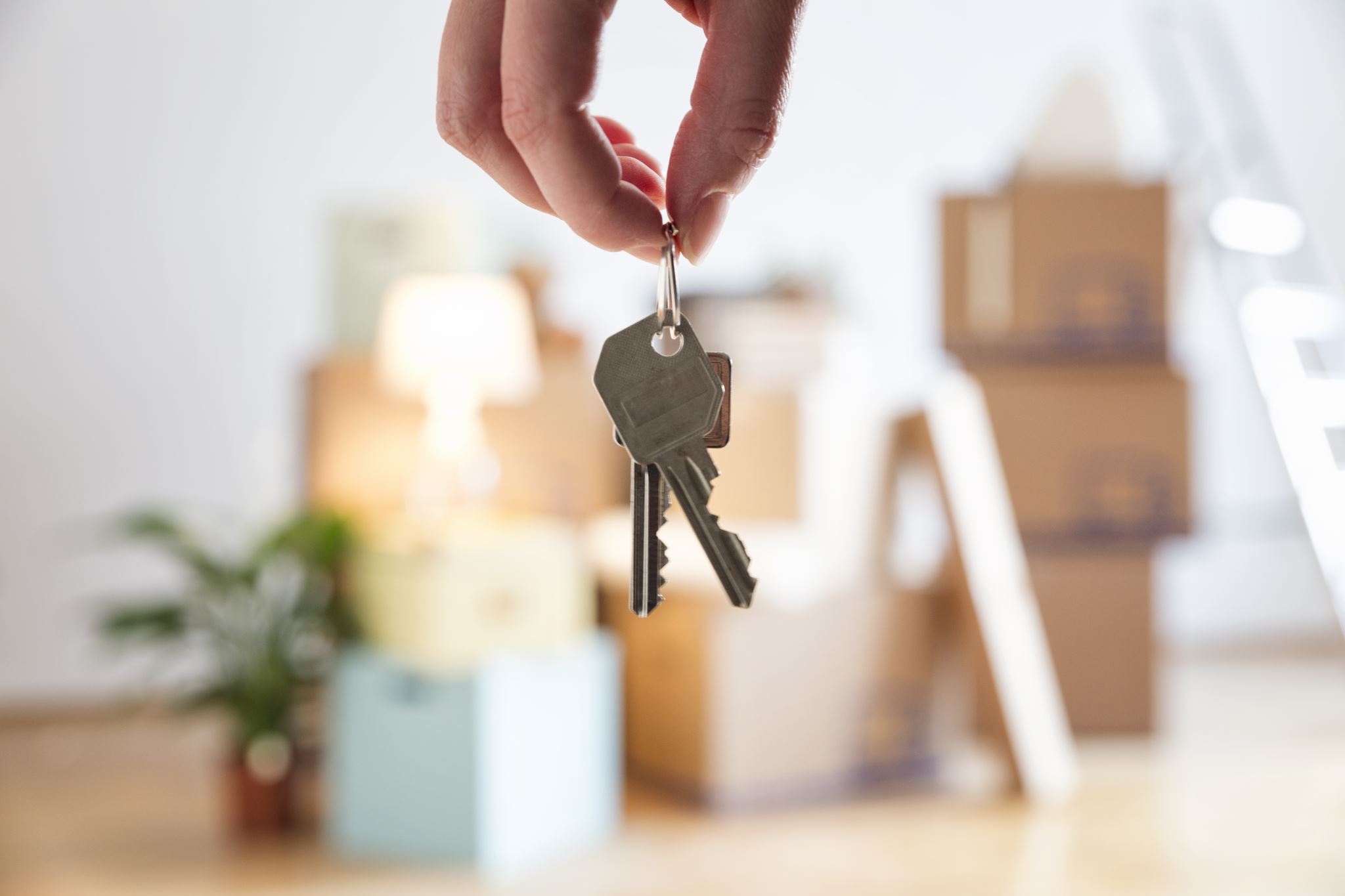 एक सुरक्षित, उत्पादक और सकारात्मक सोशल मीडिया अनुभव की कुंजी जागरूक और जिम्मेदार उपयोगकर्ता होना है
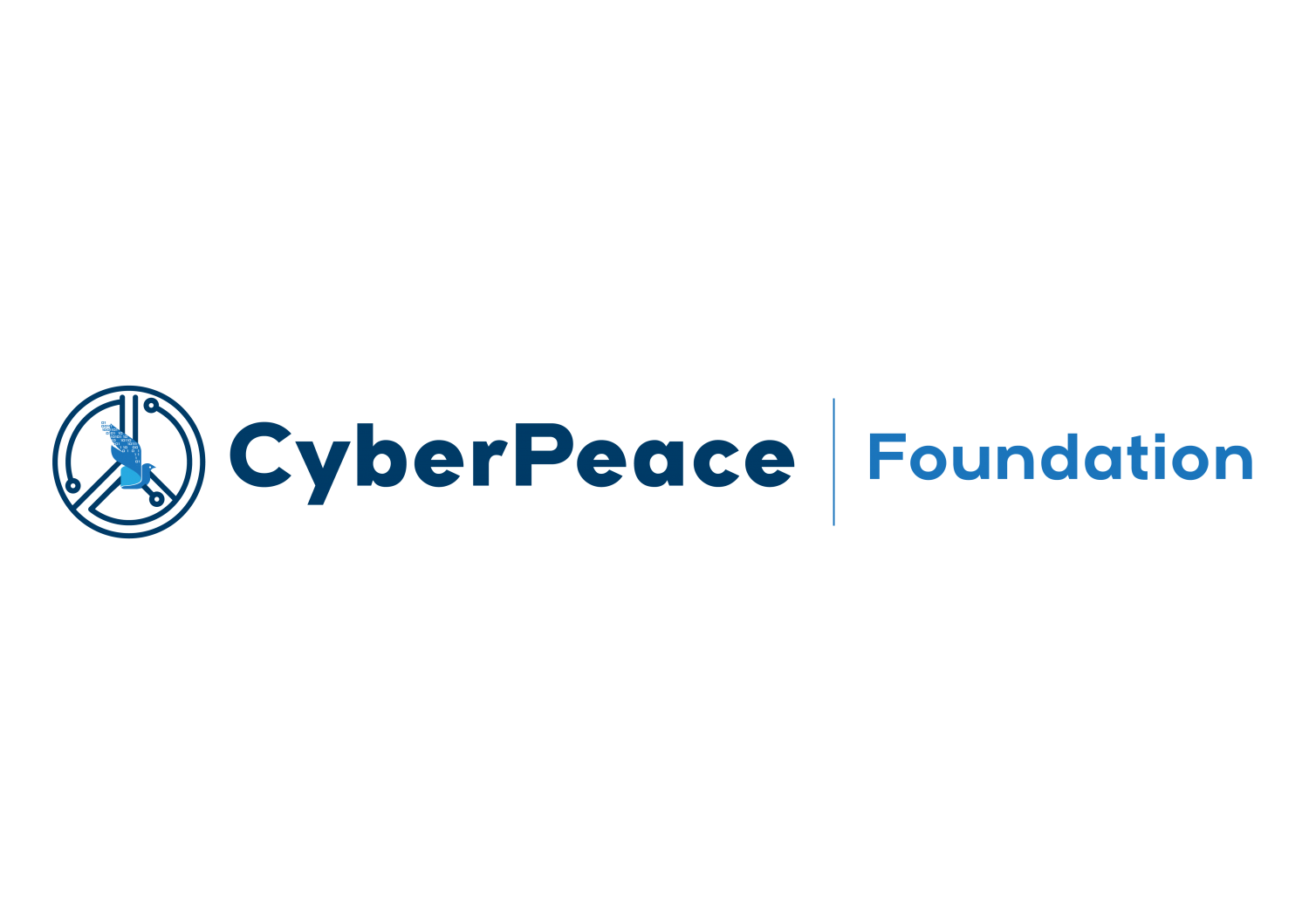 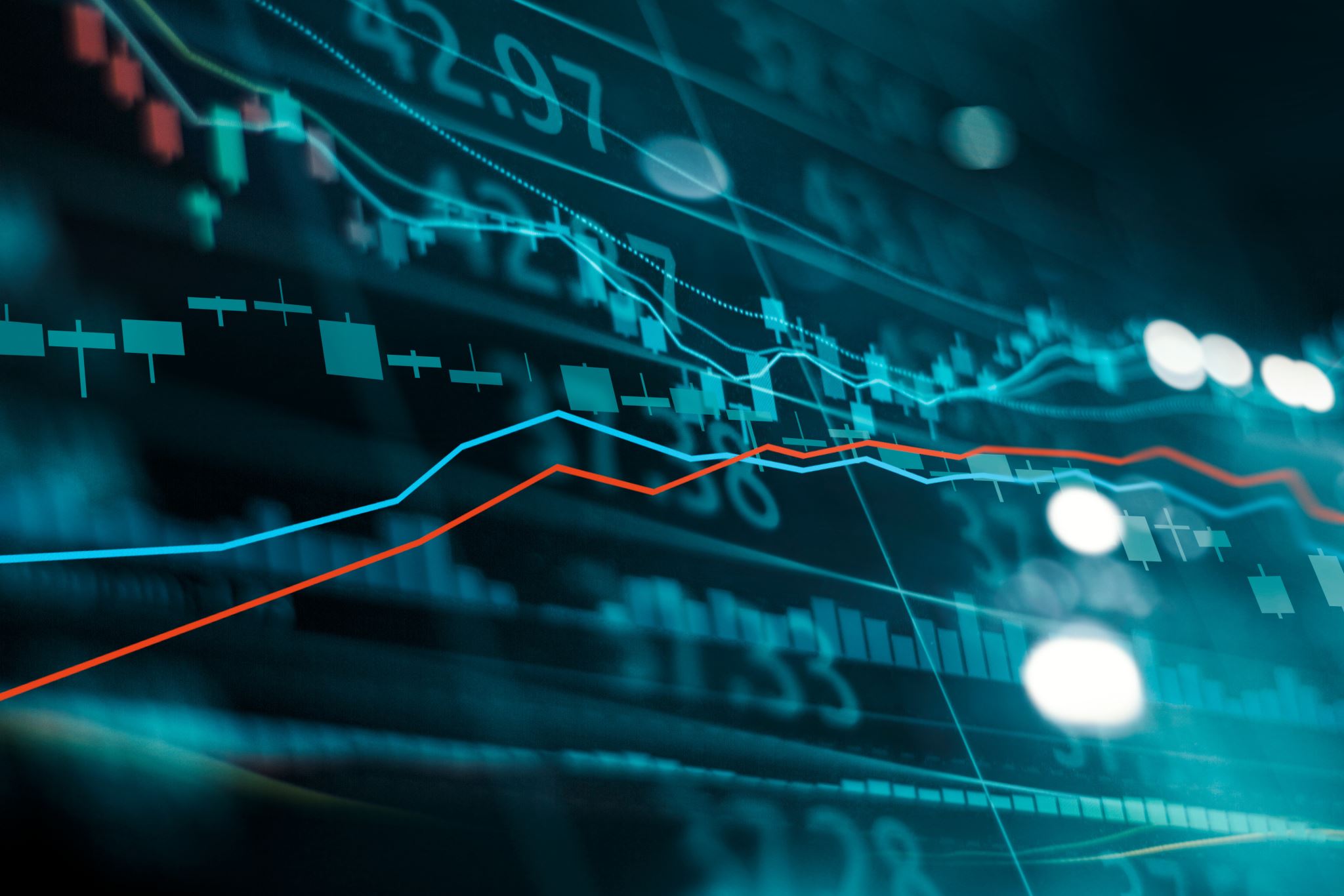 संबद्ध साइबर खतरे
जैसे-जैसे सोशल मीडिया प्लेटफ़ॉर्म की लोकप्रियता बढ़ती जा रही है, वे साइबर अपराधियों के लिए एक प्रमुख लक्ष्य बन गए हैं जो पहले से न सोचा उपयोगकर्ताओं का शोषण करना चाहते हैं। वे विशेषताएं जो सोशल मीडिया को इतना आकर्षक बनाती हैं - कनेक्टिविटी, सूचना साझाकरण और वैश्विक पहुंच - वे भी हैं जो इसे दुर्भावनापूर्ण अभिनेताओं के लिए सोने की खान बनाती हैं।
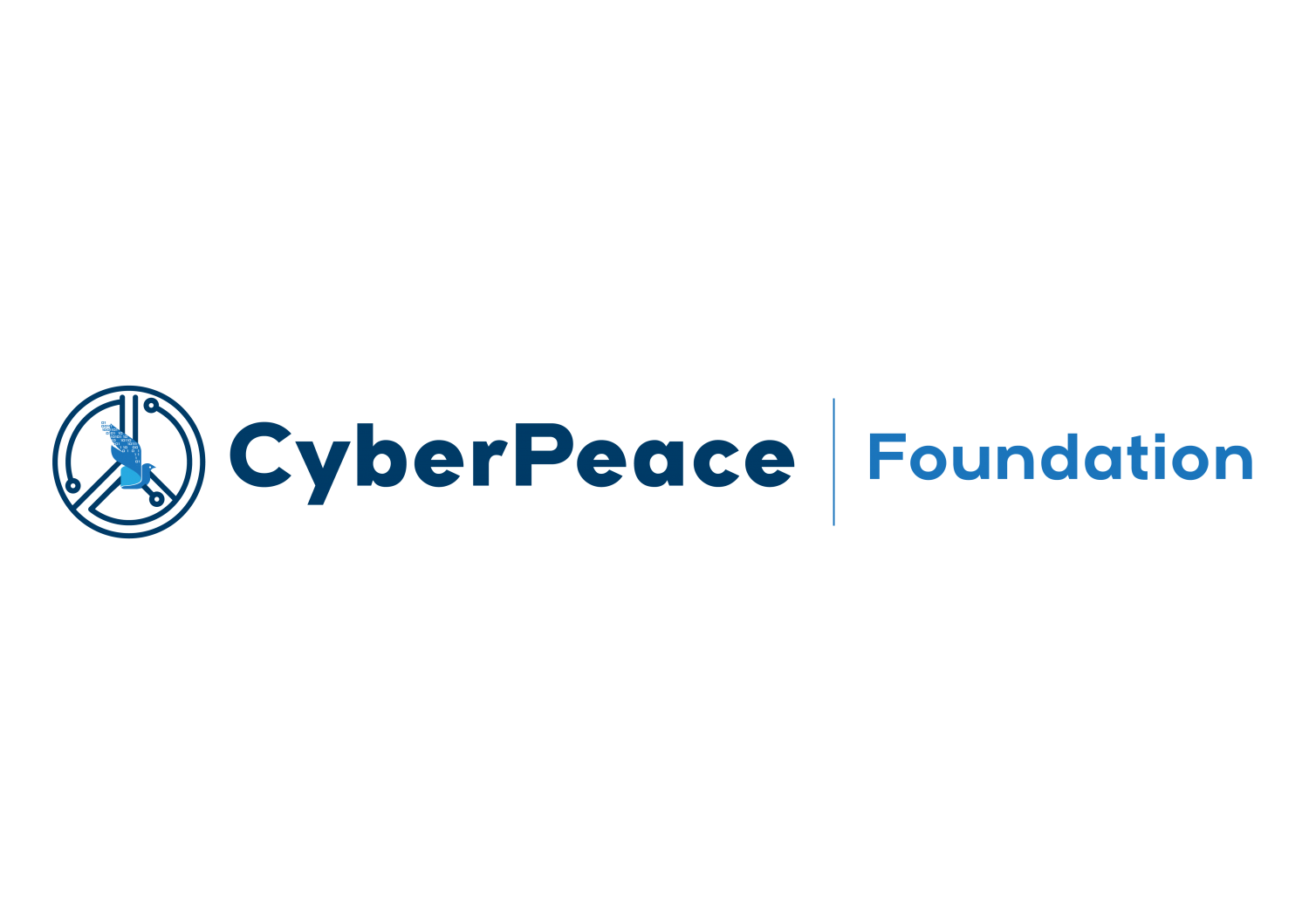 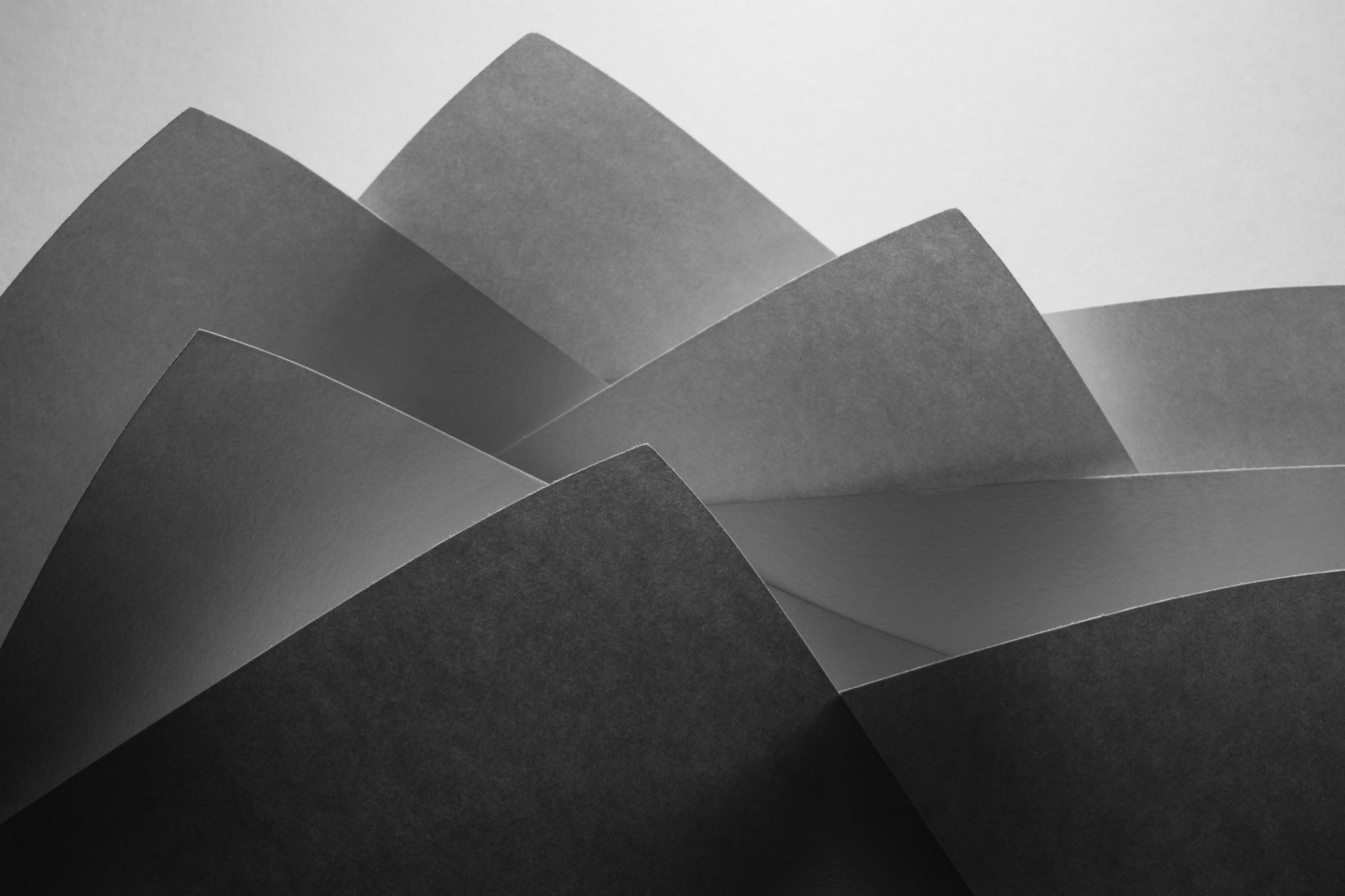 फ़िशिंग और सोशल इंजीनियरिंग
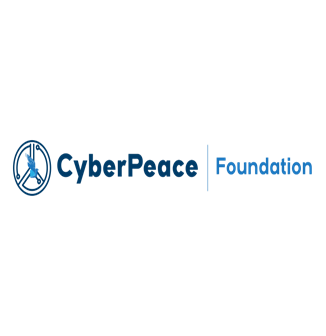 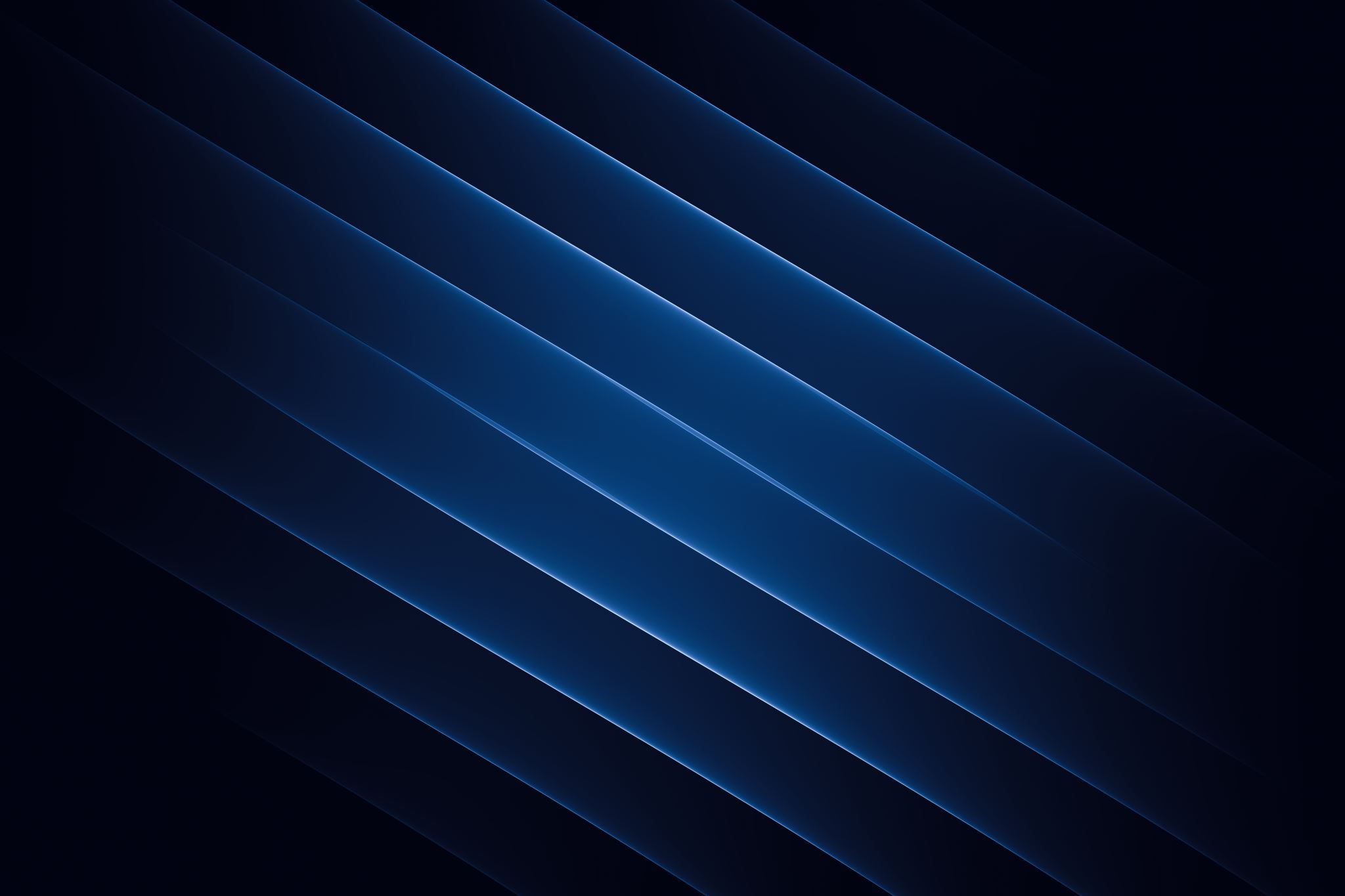 डेटा चोरी और गोपनीयता का उल्लंघन
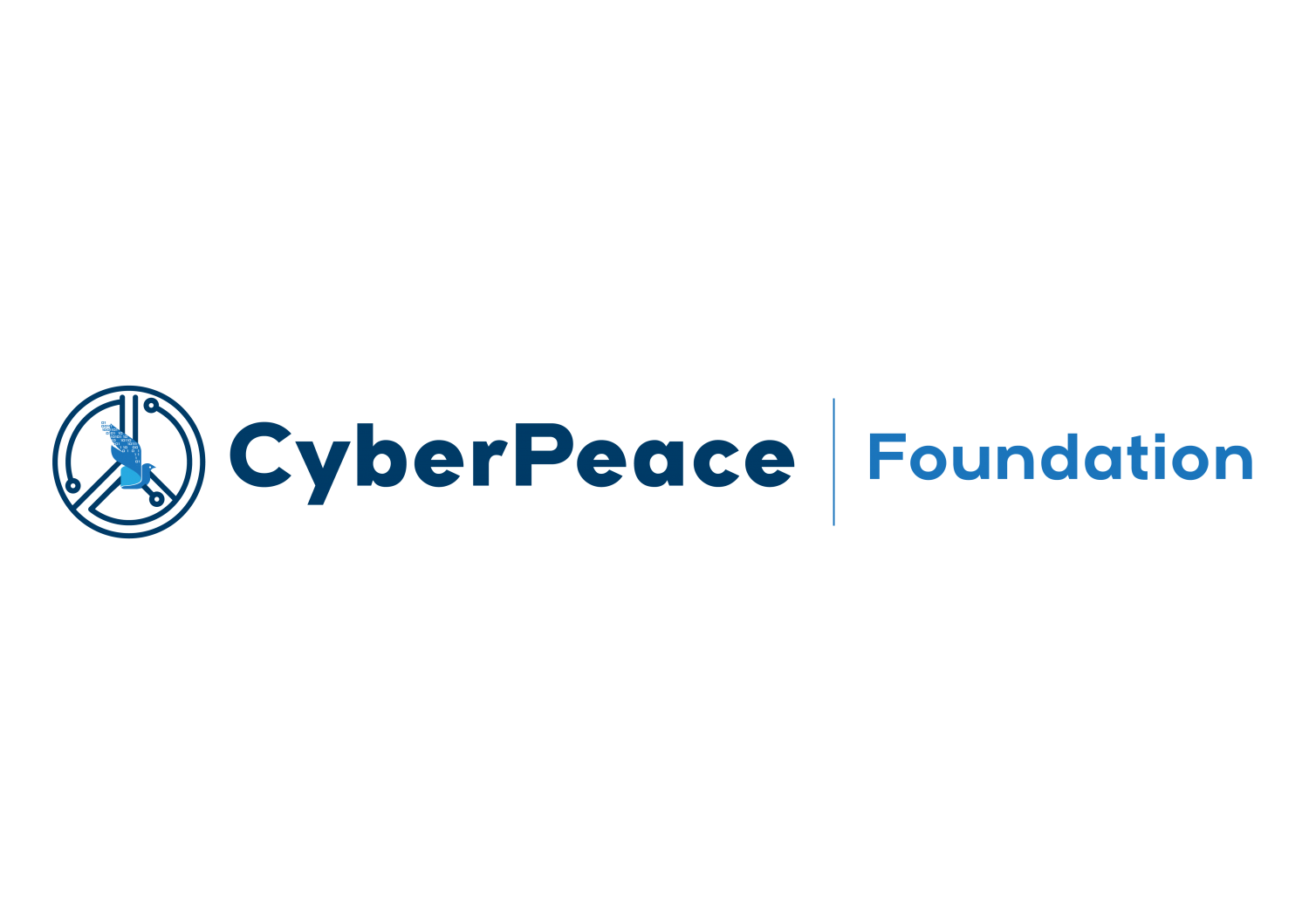 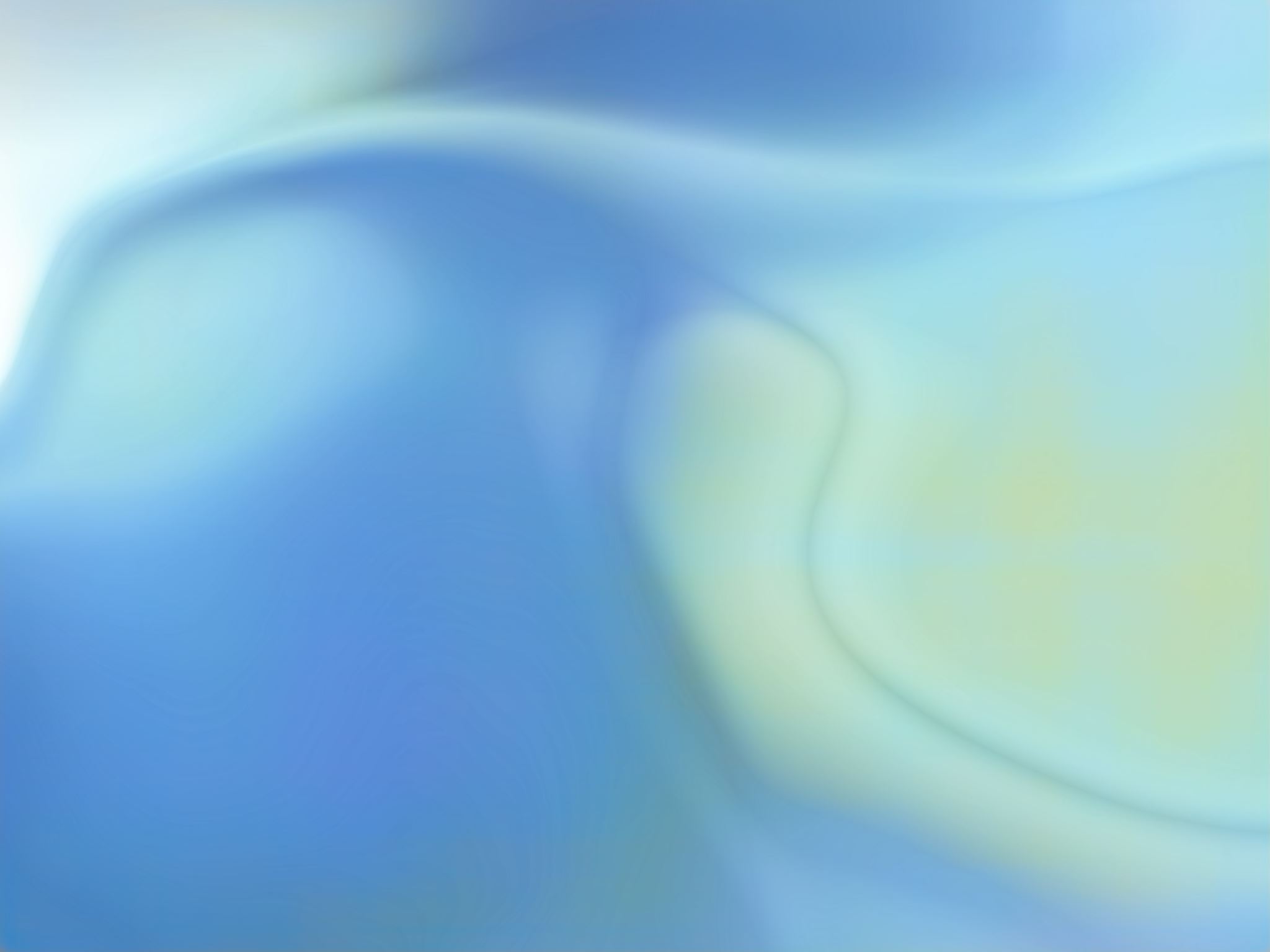 मैलवेयर और फिरौती हमले
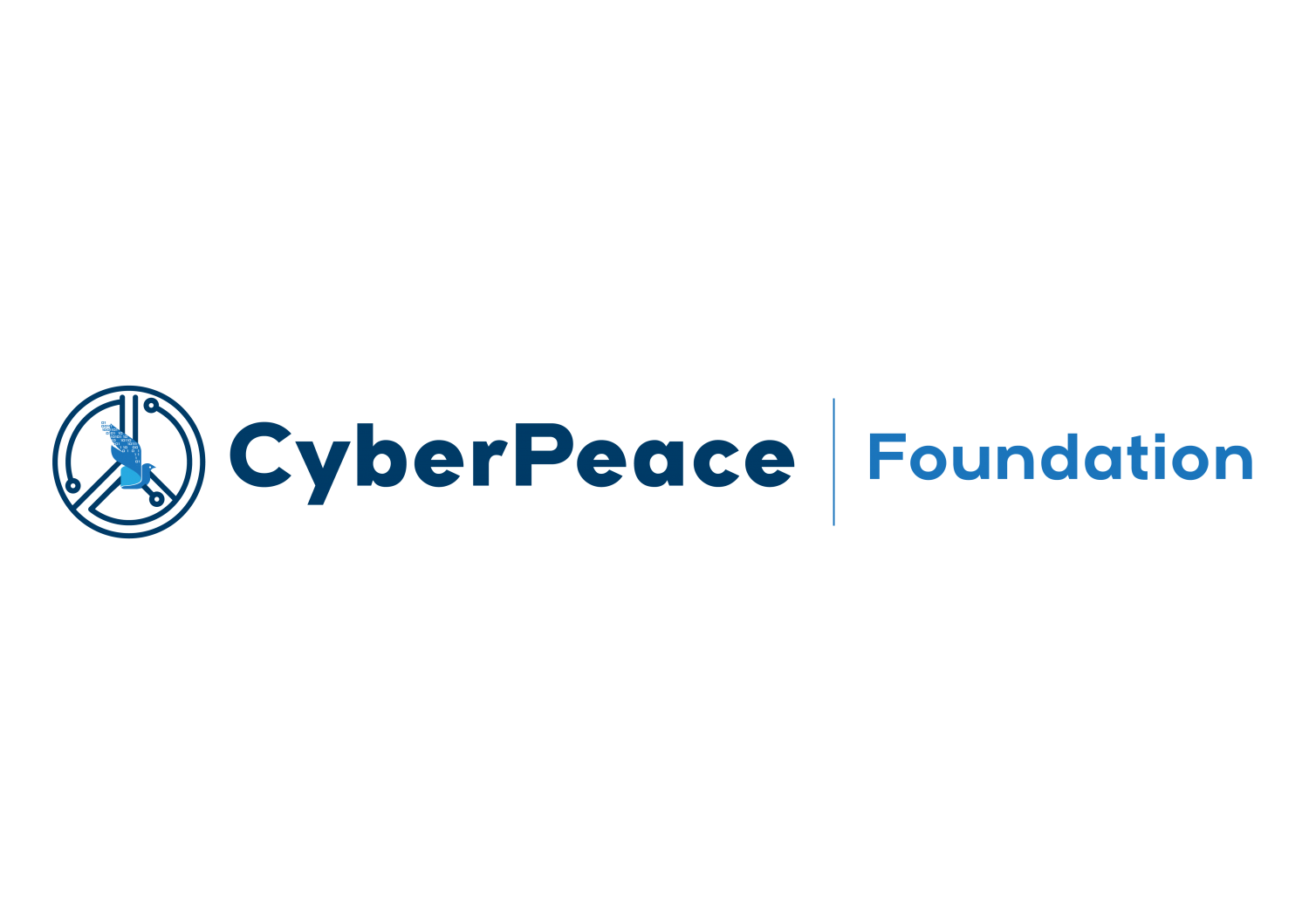 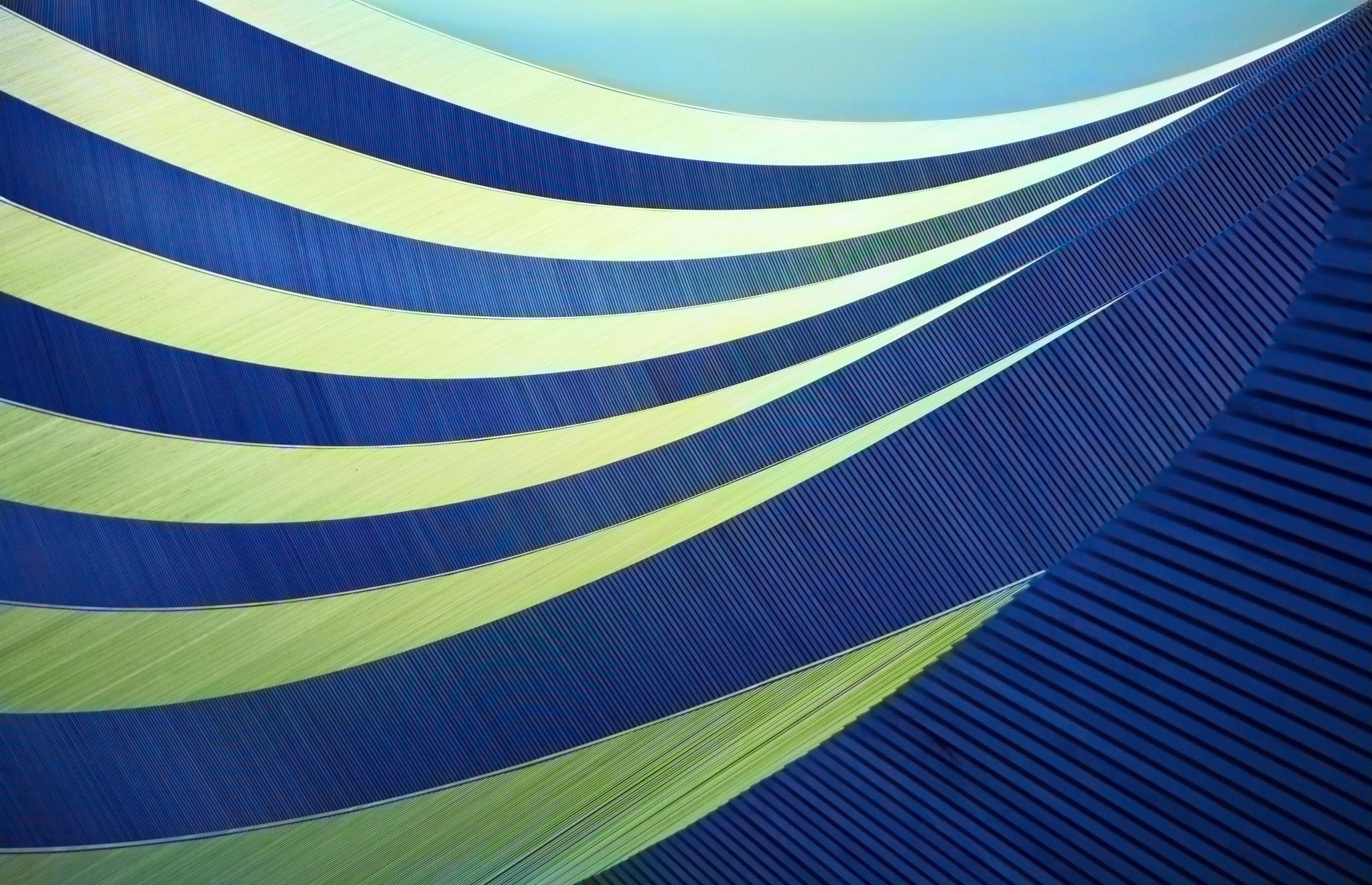 फर्जी समाचार और गलत सूचना
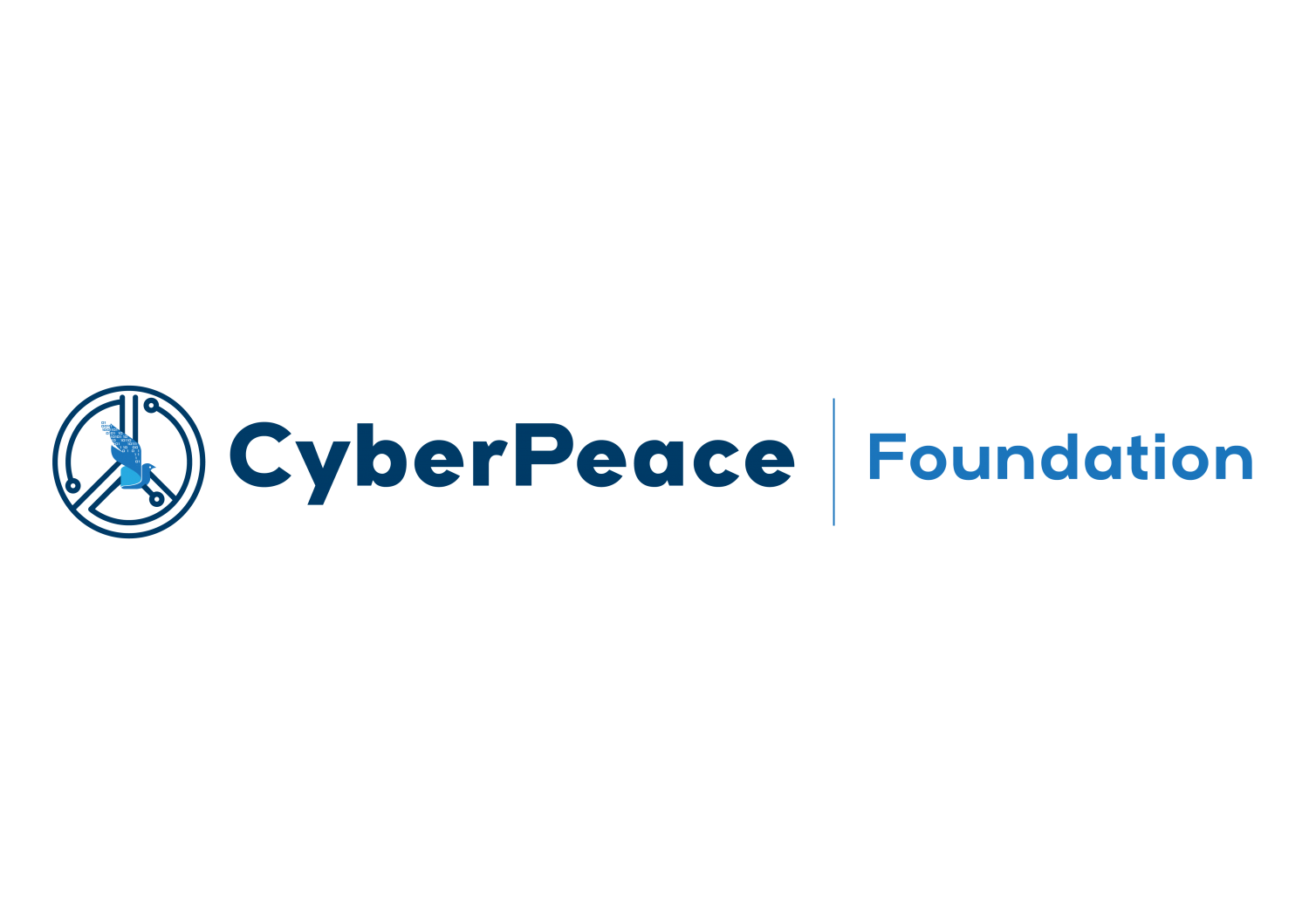 CYBERBULLYINGसाइबर-धमकी
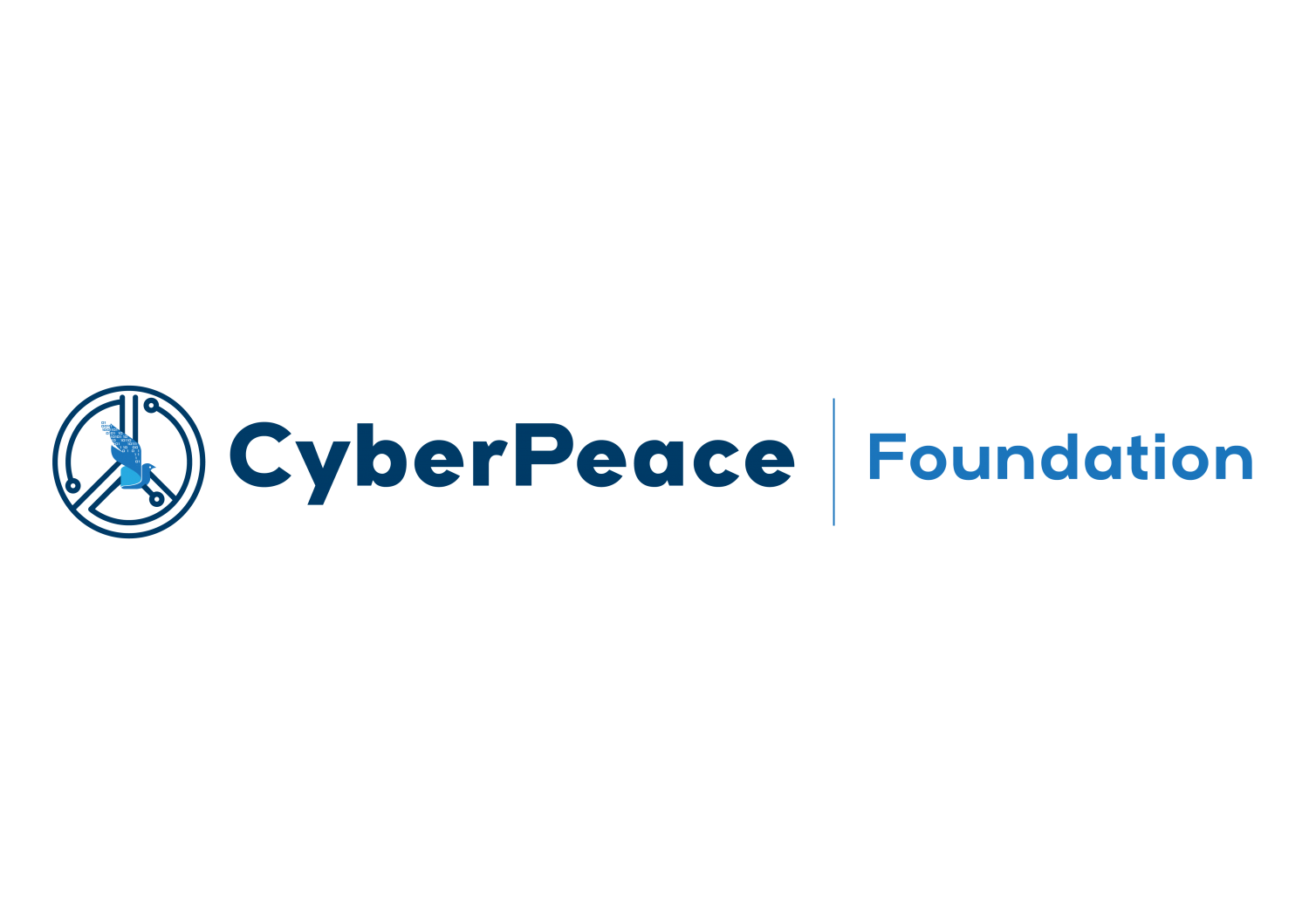 अपनी सोशल मीडिया सुरक्षा बढ़ाएँ
गोपनीयता को अधिकतम करें
सुरक्षा को अधिकतम करें
मजबूत, अद्वितीय पासवर्ड का प्रयोग करें
लिंक, अटैचमेंट और कॉल की प्रामाणिकता सत्यापित करें
संदिग्ध लिंक और प्रोफाइल से सावधान रहें
सावधानी से साझा करें
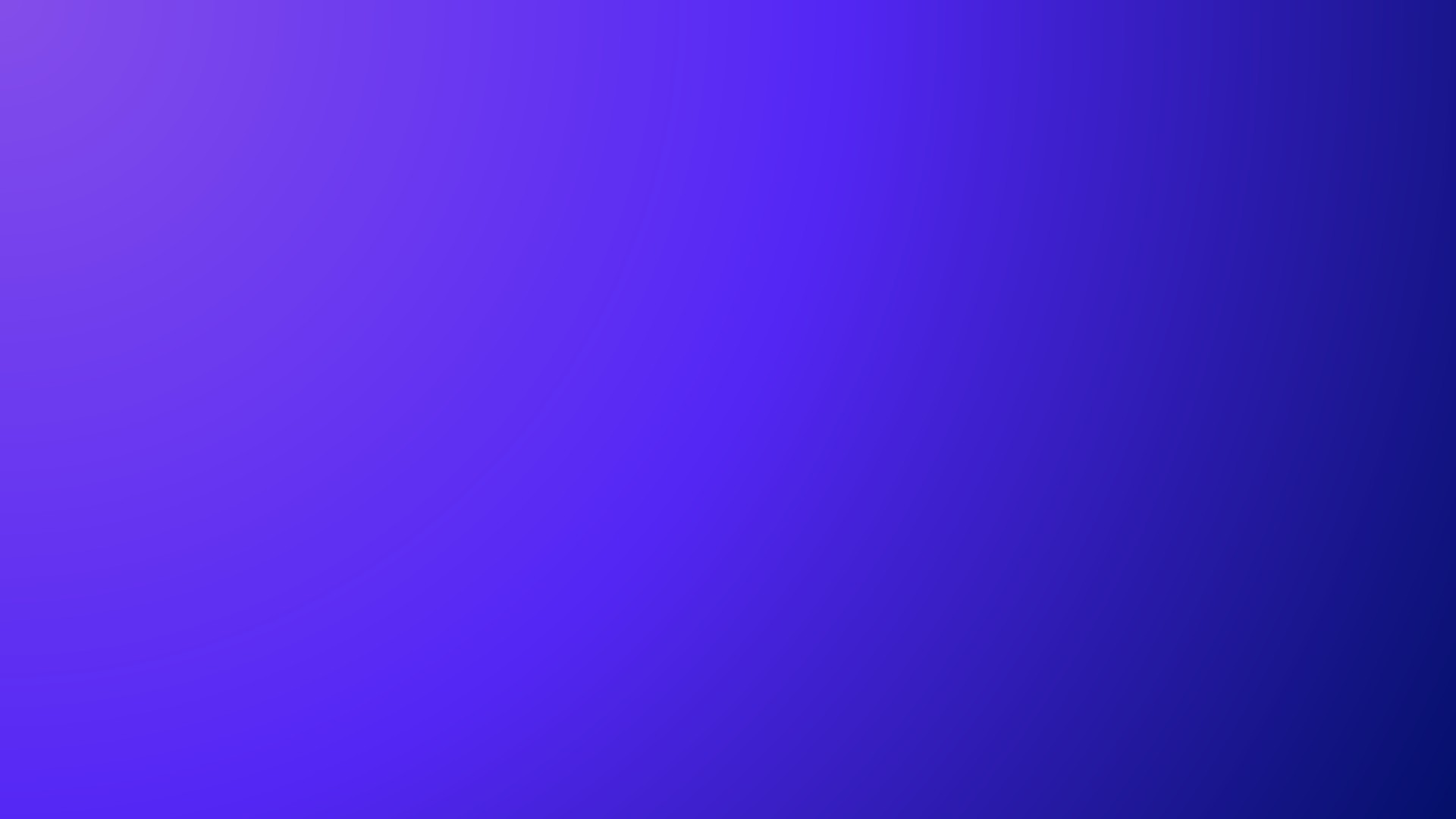 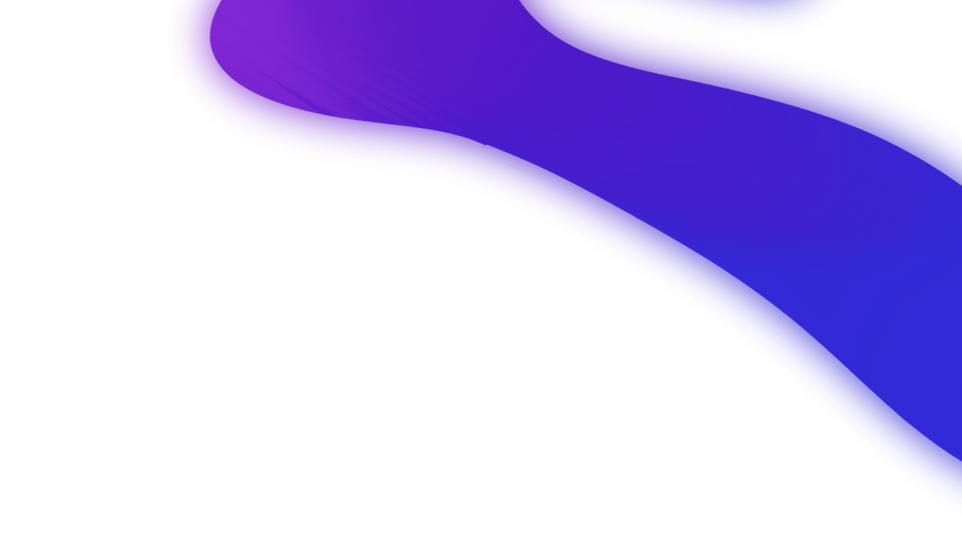 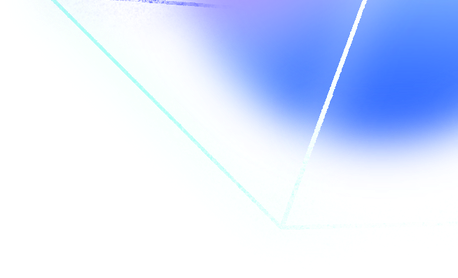 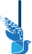 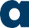 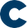 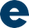 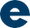 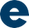 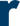 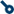 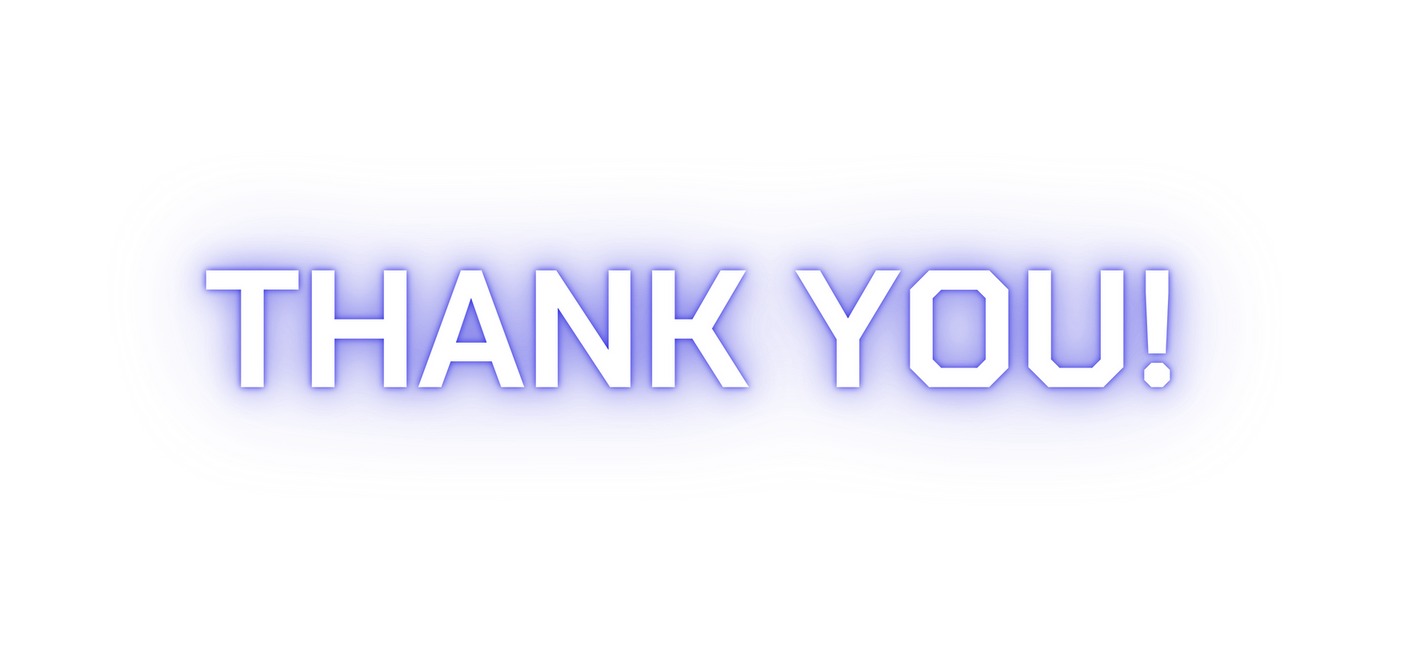 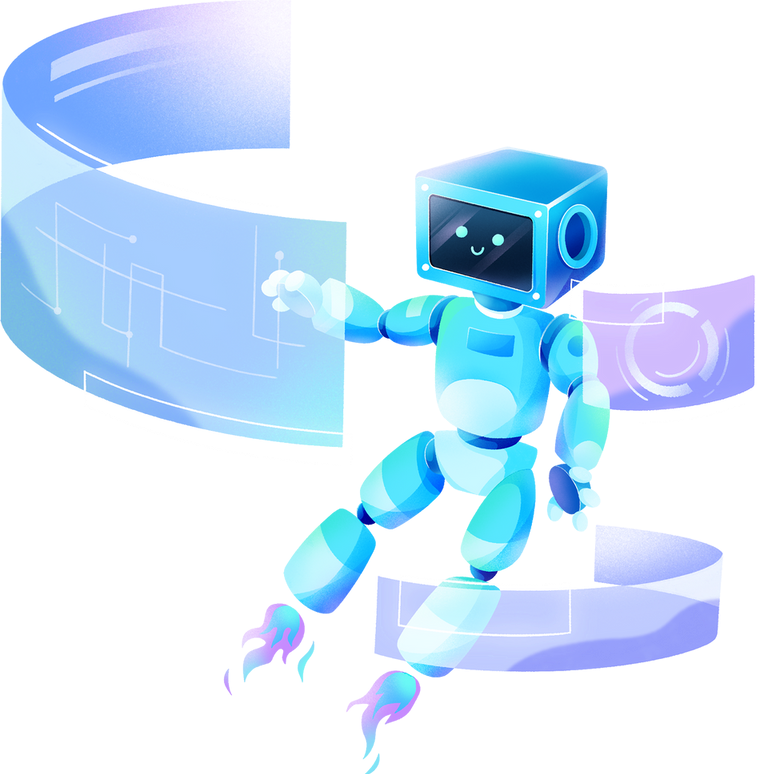 L29- 34, First Floor
Connaught Place, New Delhi - 110001
+91 823 5058 865
+ 1- 202- 922- 2121
611 Gateway BLVD Suite 120 San Francisco, United States CA- 94080
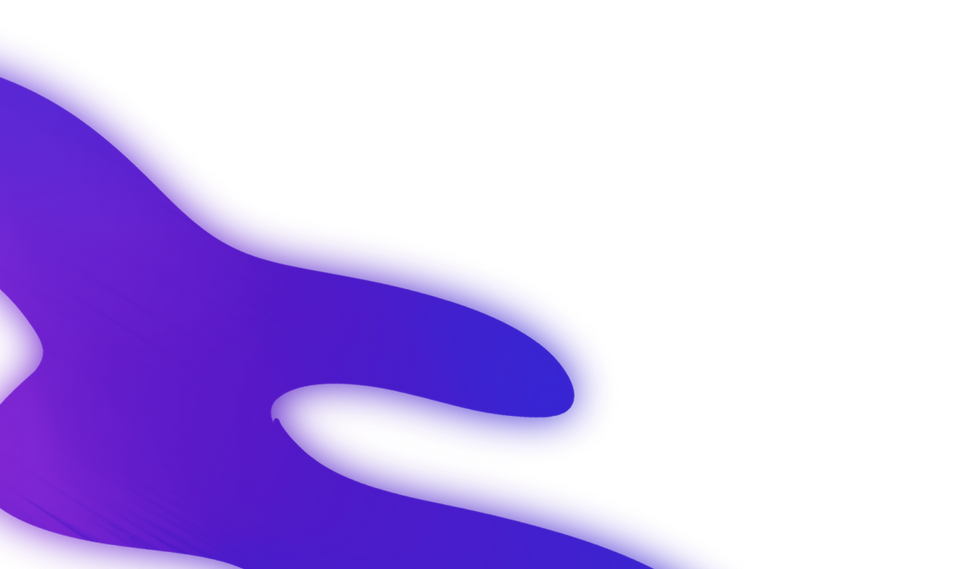 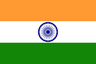 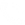 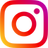 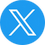 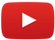 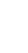 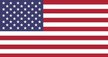 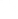 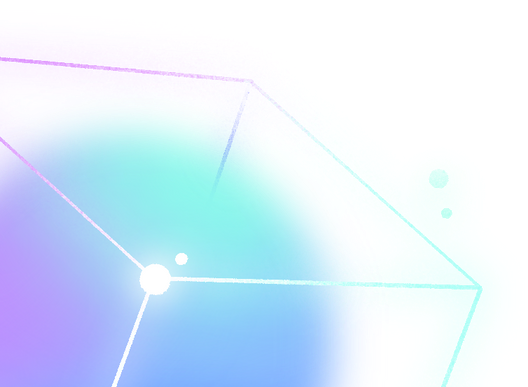